TN Foundational Literacy 
January 13-17, 2025
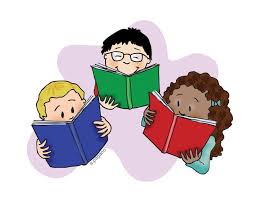 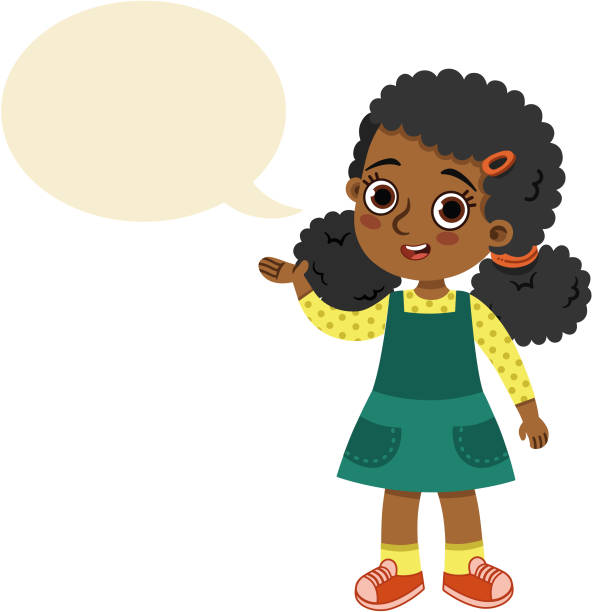 TODAY IS:
Add a timer
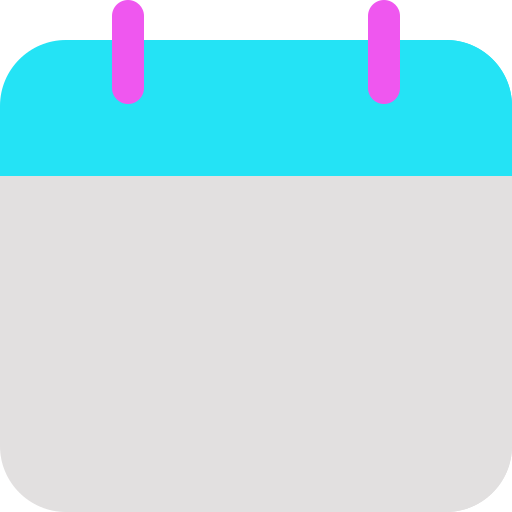 Focus Board
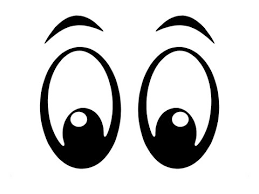 Monday
January 13, 2024
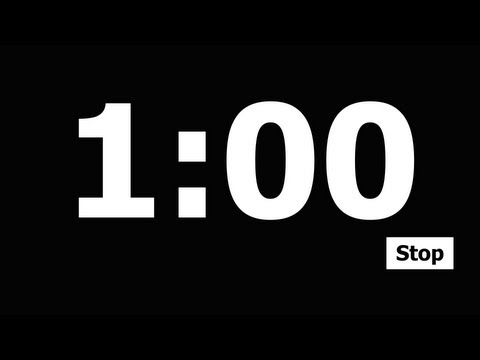 Color and Shape




white
diamond
Letter Bundle
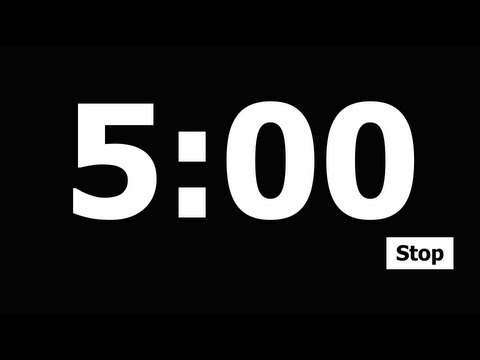 Number
6
six
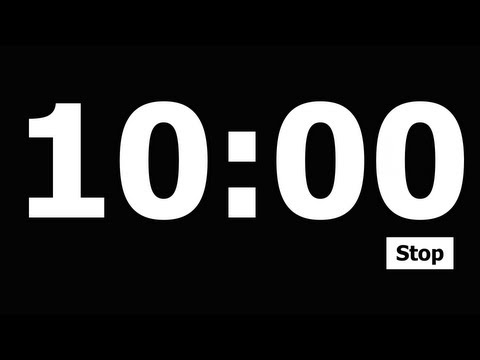 Tt
Vv
Ww
Xx
Uu
Sight Words:
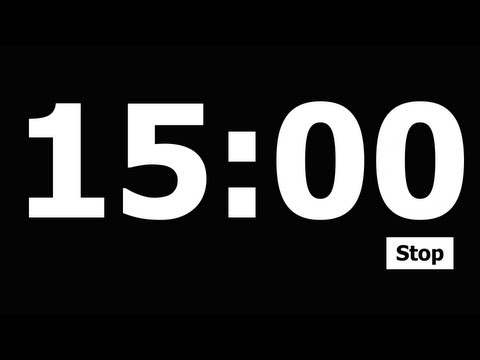 or
one
had
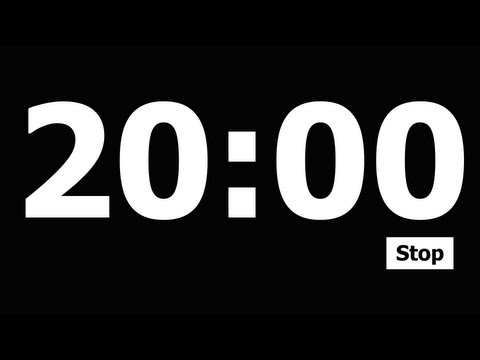 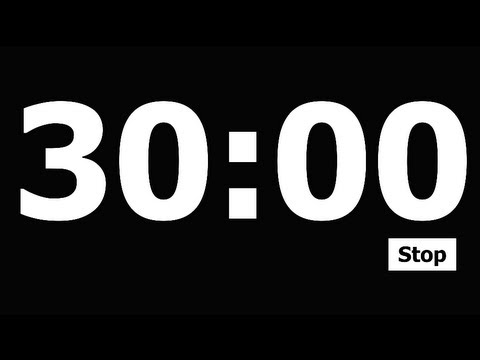 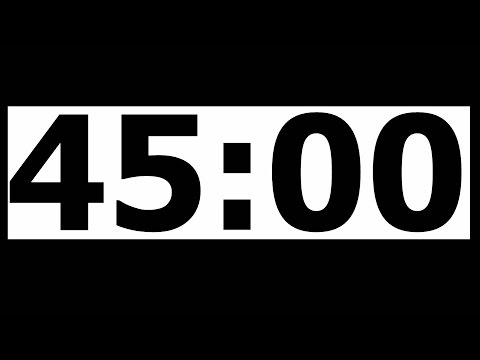 Daily 
Affirmation
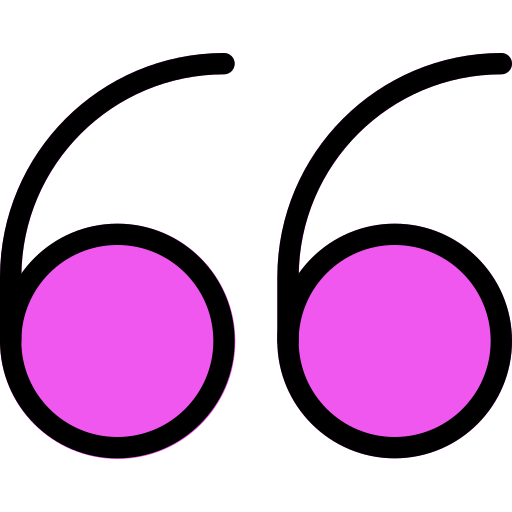 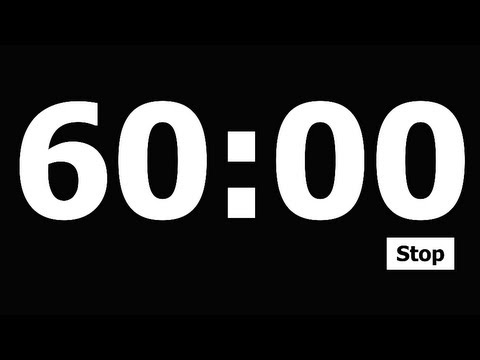 “I am a friend!”
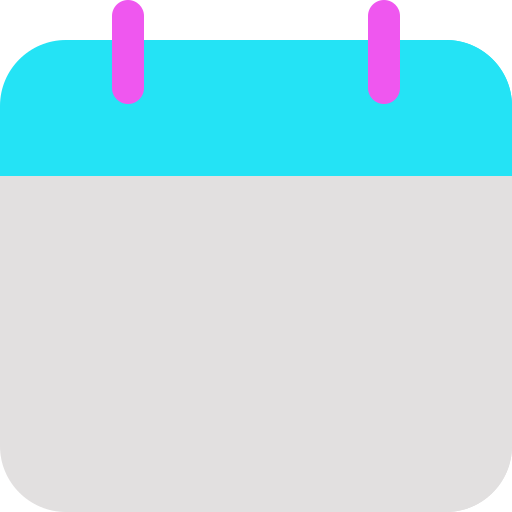 Add a timer
Today’s Lesson
Let’s Learn to Read!
TN Sounds First Vol. 2
Week 15
Day 1
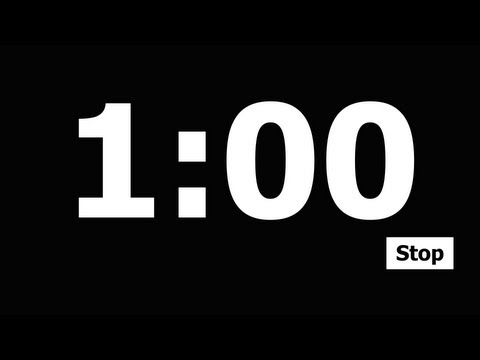 Rhyme Time!
Syllables: Adding Words
Snatch the Sound
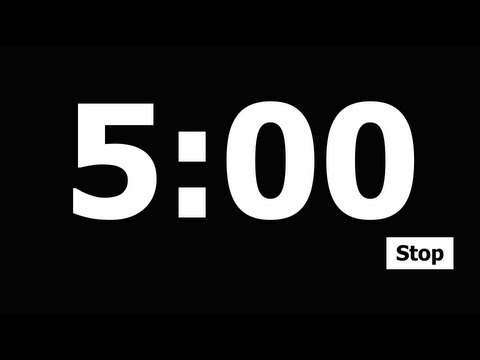 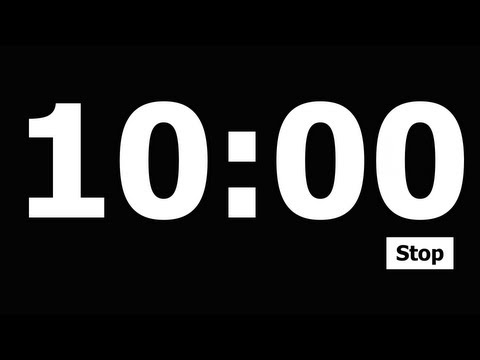 bath + room
class + mate
high + way
space + ship
rain + bow
seat, vase
kept, next
tell, time
how, home
map, wrap
fish, dish
tuck, door
told, gold
reach, beach

✔
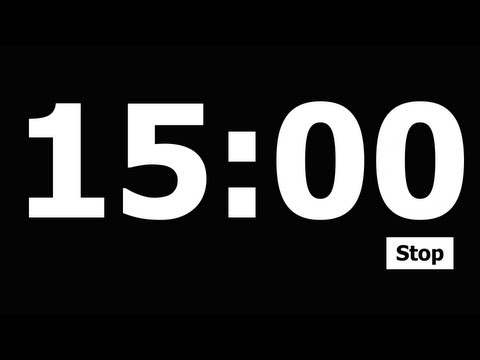 
✔
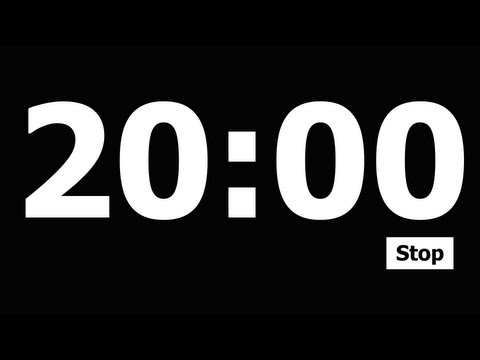 ✗

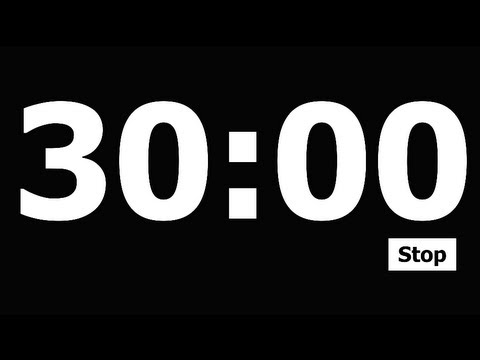 ✔

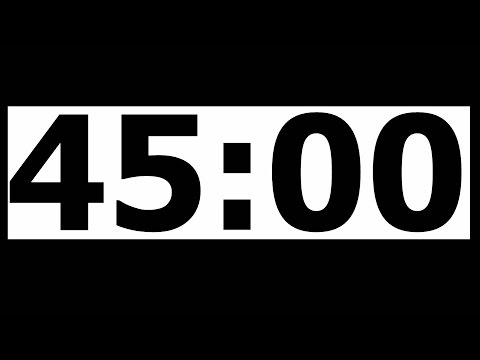 ✔
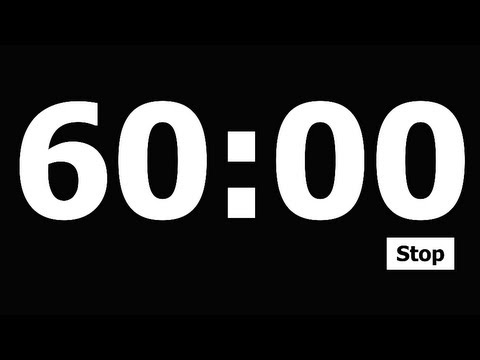 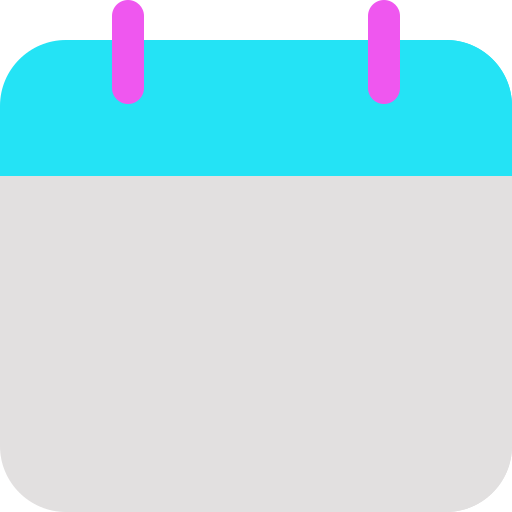 Add a timer
Today’s Lesson
Let’s Learn to Read!
TN Sounds First Vol. 2
Week 15
Day 1
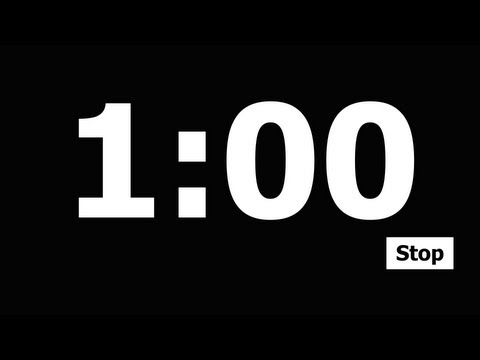 Snatch the Sound
Medial Sound
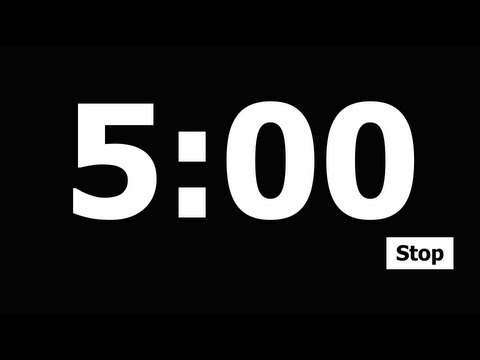 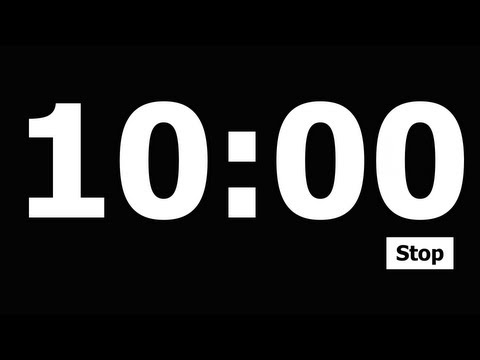 seat, vase
kept, next
tell, time
how, home
sag
pen
sit
tot

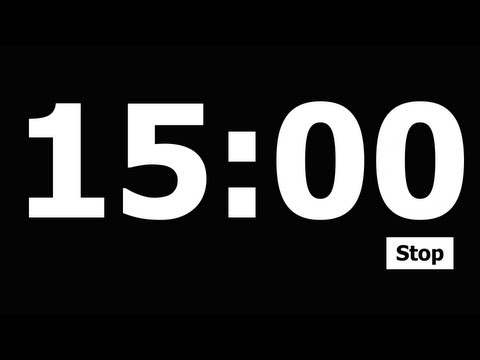 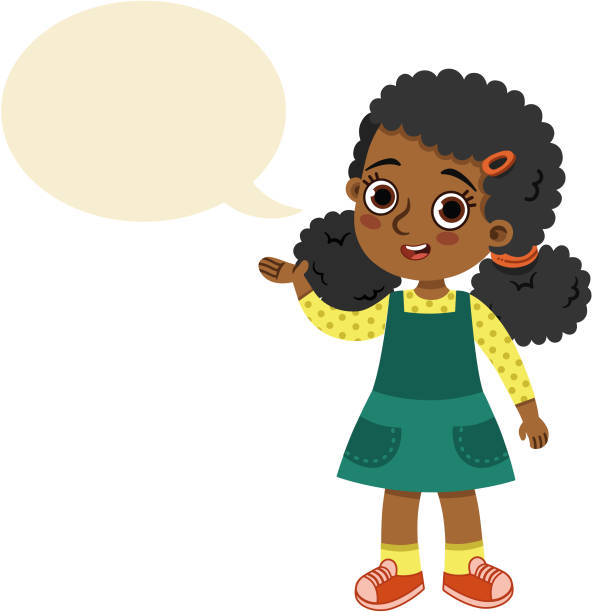 
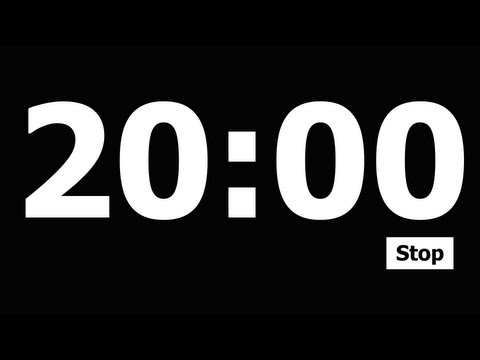 
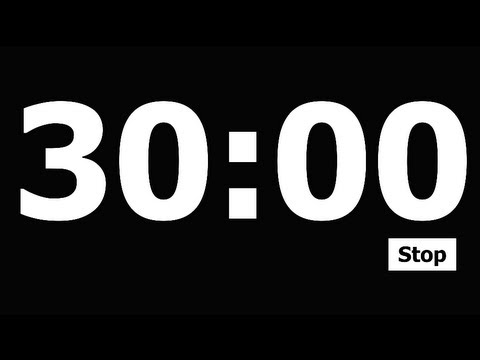 
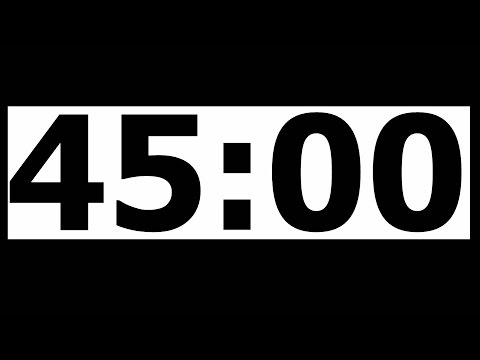 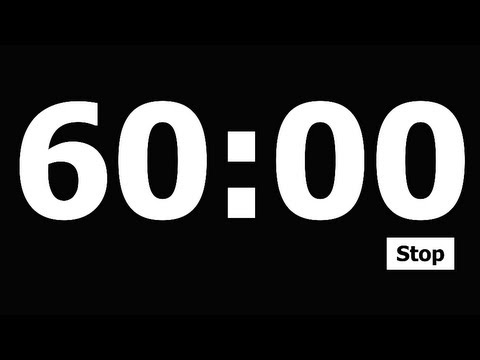 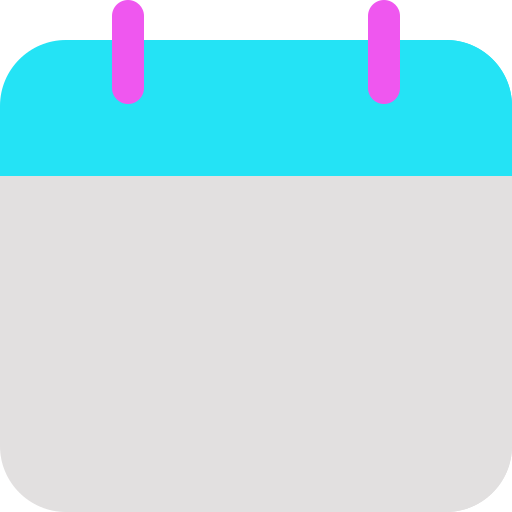 Add a timer
Let’s Learn to Read!
Today’s Lesson
TN Sounds First Vol. 2
Week 15
Day 1
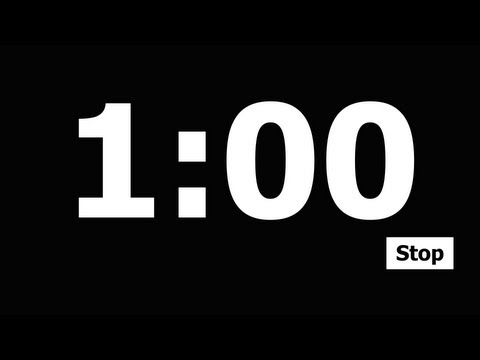 Silly Sentence
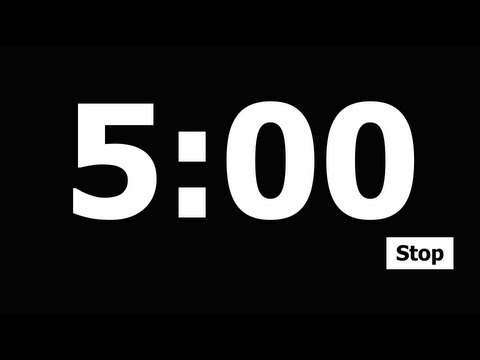 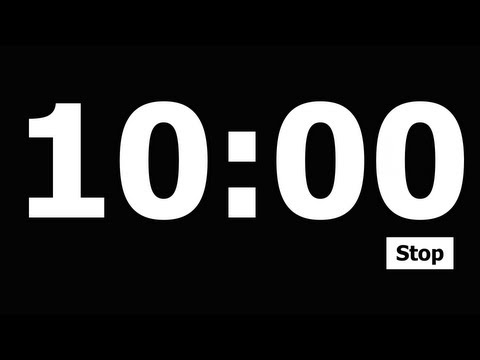 The lion licked his lips.
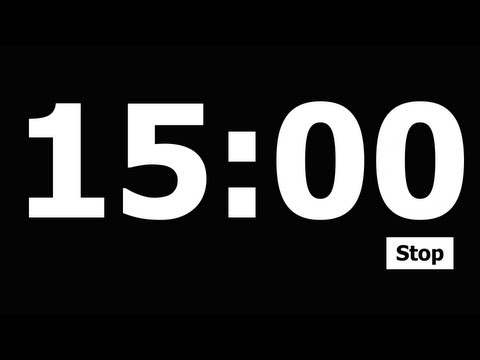 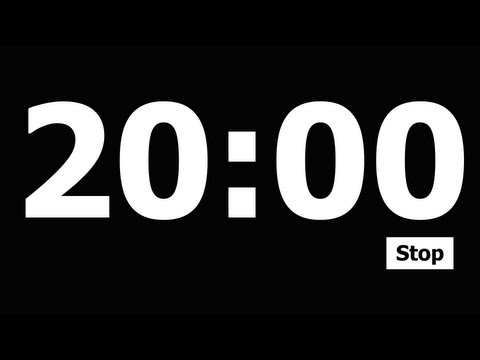 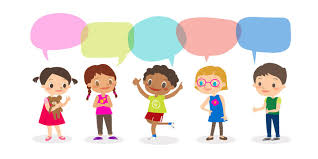 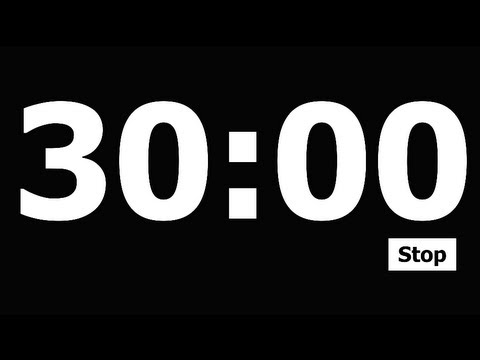 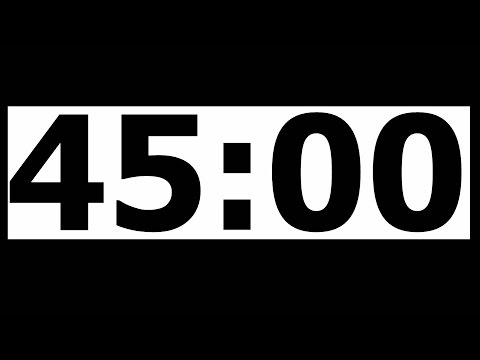 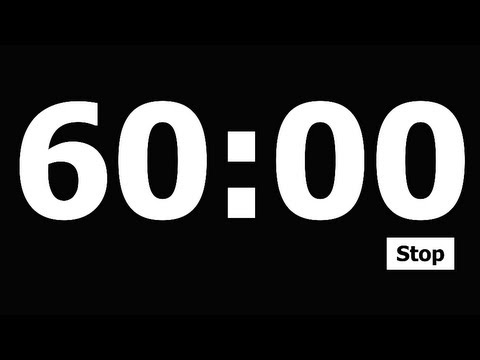 TODAY IS:
Add a timer
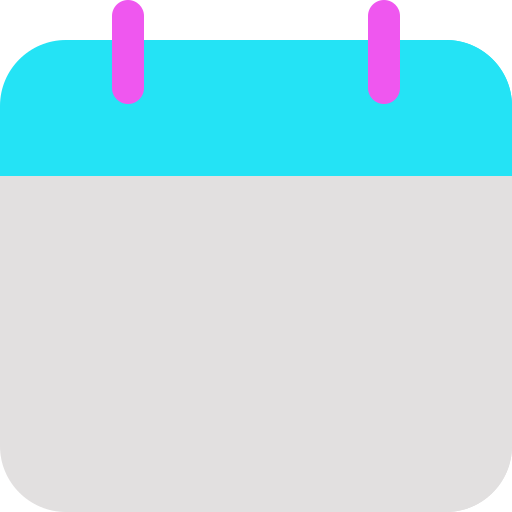 Focus Board
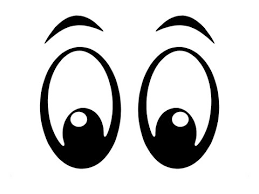 Tuesday
January 14, 2024
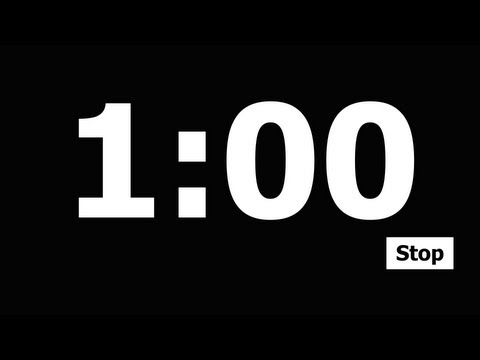 Color and Shape




white
diamond
Letter Bundle
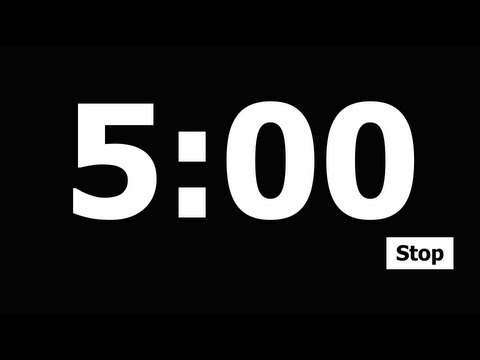 Number
6
six
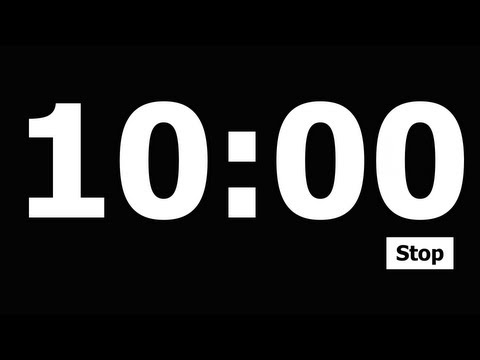 Tt
Vv
Ww
Xx
Uu
Sight Words:
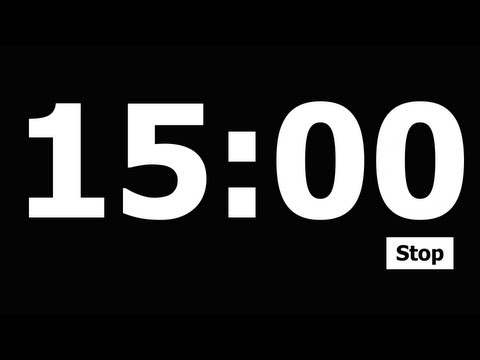 or
one
had
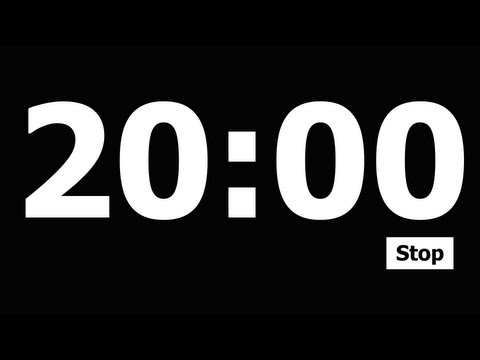 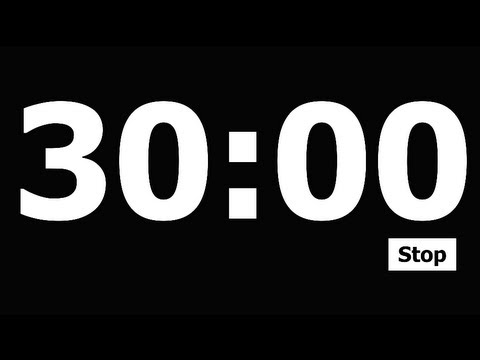 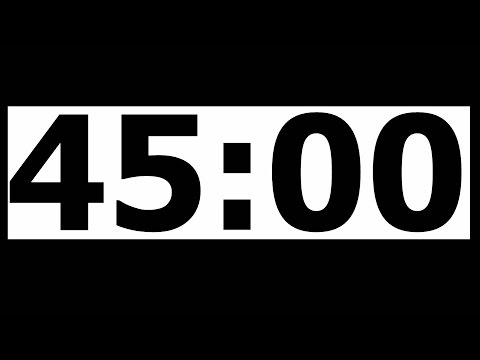 Daily 
Affirmation
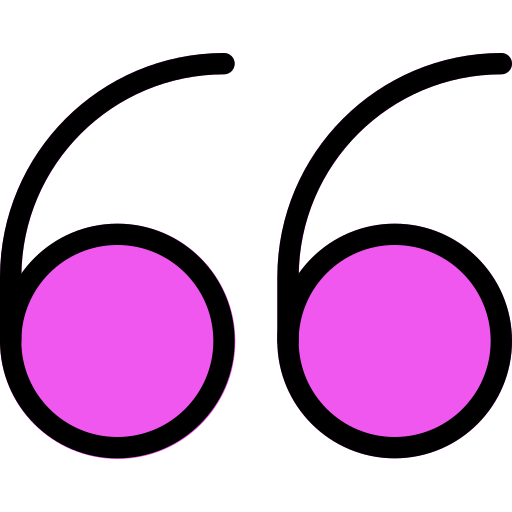 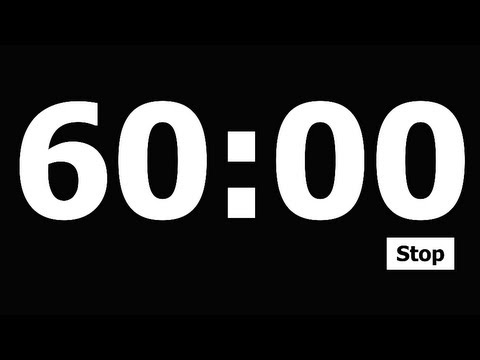 “I am a friend!”
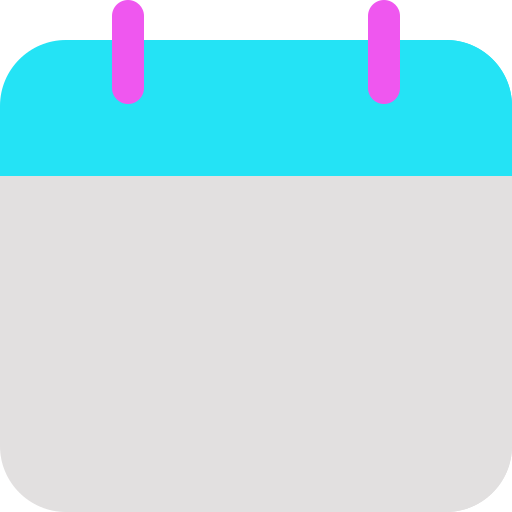 Add a timer
Today’s Lesson
Let’s Learn to Read!
TN Sounds First Vol. 2
Week 15
Day 2
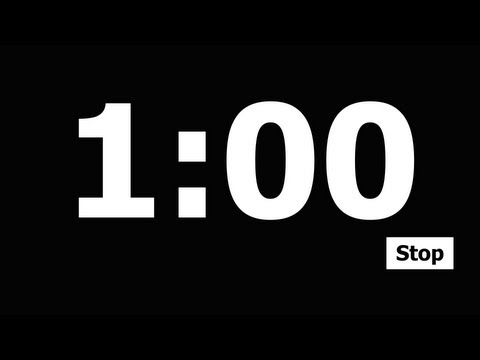 Rhyme Time!
Syllables: Adding Words
Snatch the Sound
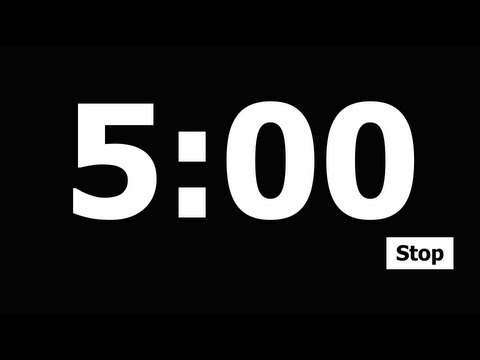 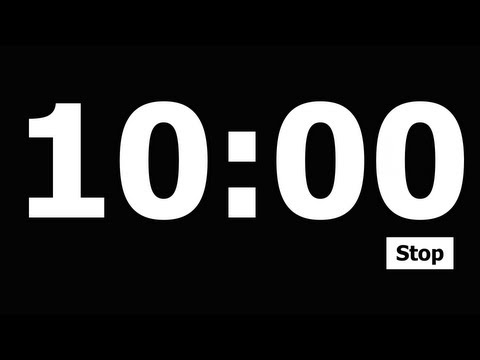 road + way
base + ball
pea + nut
sun + light
wheel + chair
doll, desk
same heart
mask, mouse
best, heel
gas, car
went, sent
up, cup
draw, tree
bed, head

✔
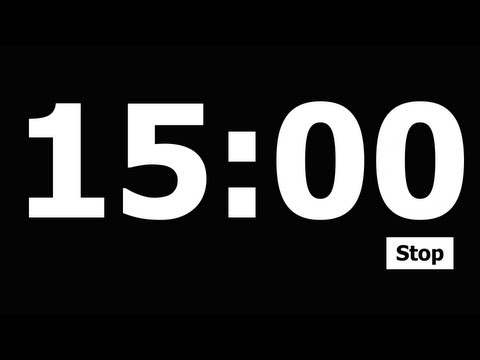 
✗
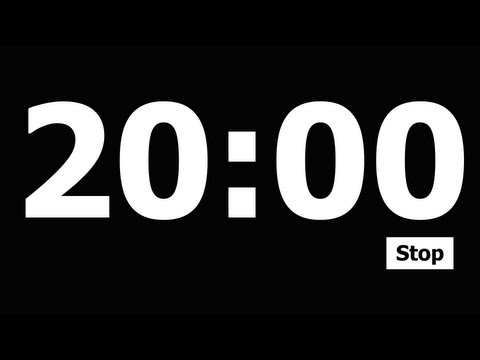 ✔

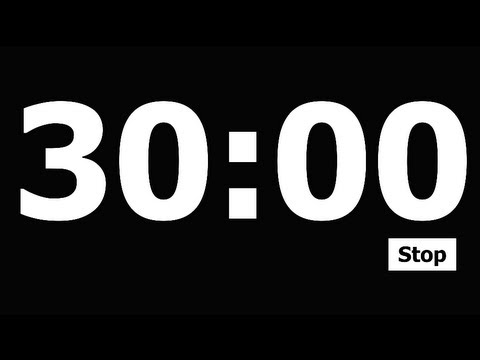 
✔
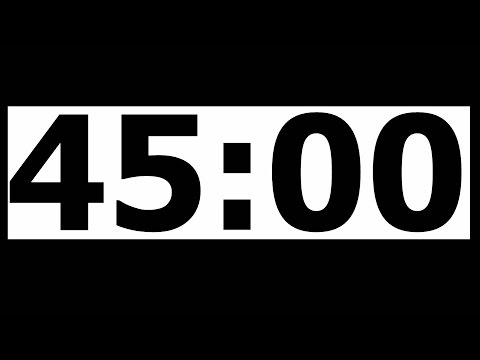 ✗
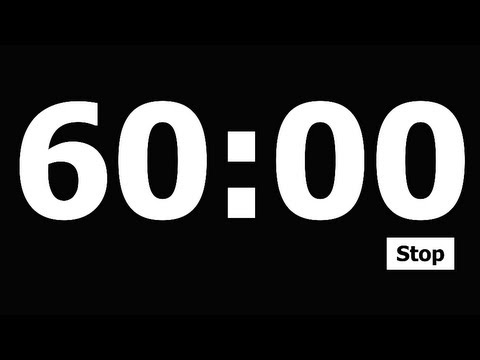 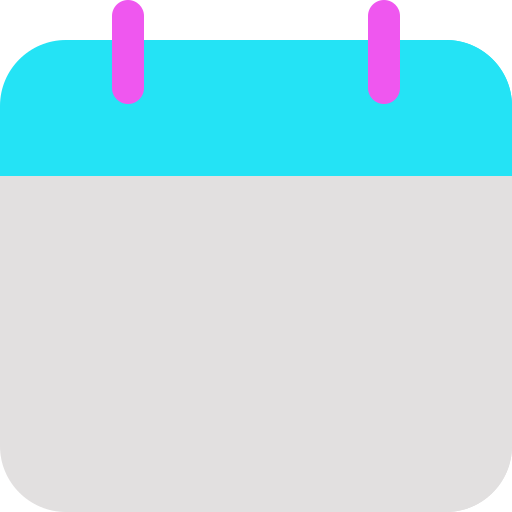 Add a timer
Today’s Lesson
Let’s Learn to Read!
TN Sounds First Vol. 2
Week 15
Day 2
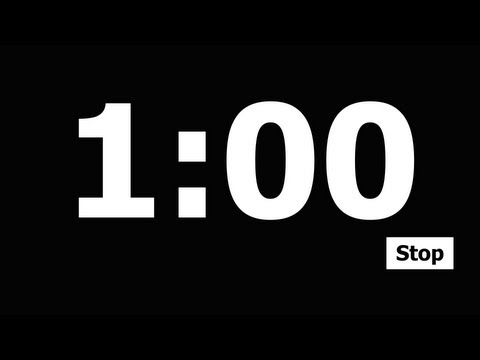 Snatch the Sound
Medial Sound
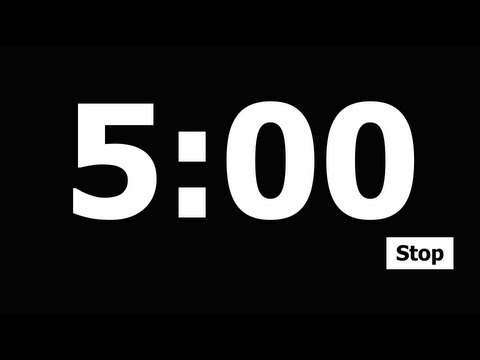 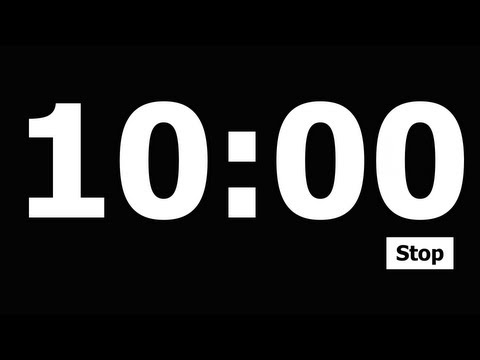 kite, flight
screen, mean
olive, oxen
horse, barn
tug
nut
pin
wig

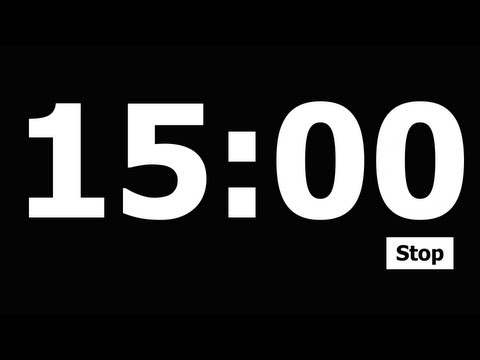 
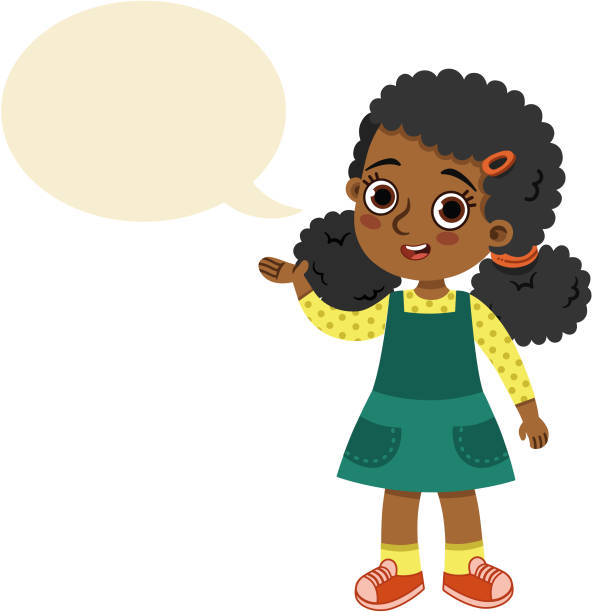 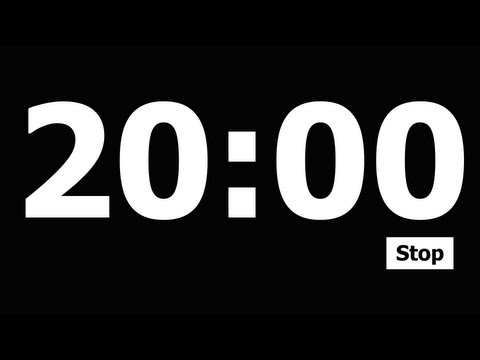 
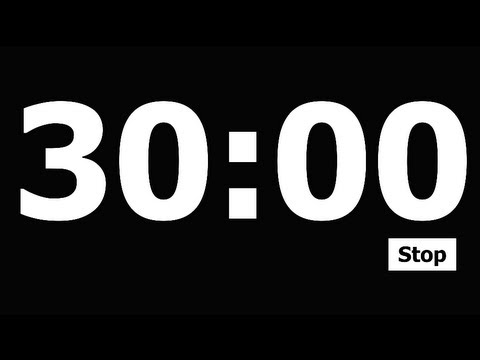 
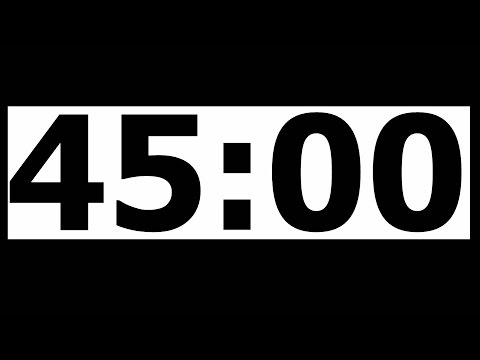 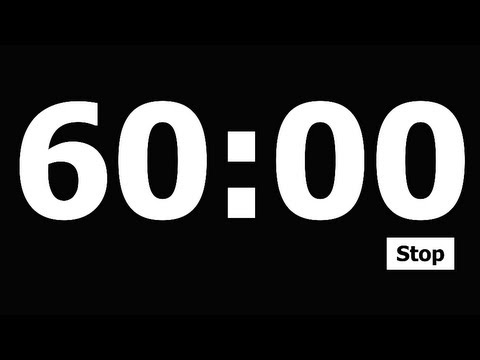 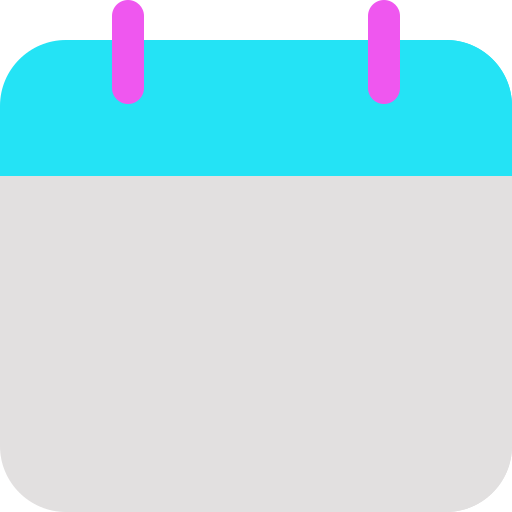 Add a timer
Let’s Learn to Read!
Today’s Lesson
TN Sounds First Vol. 2
Week 15
Day 2
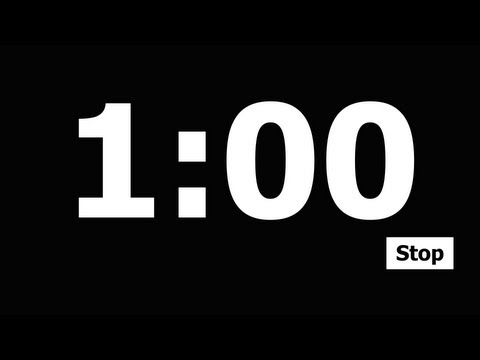 Silly Sentence
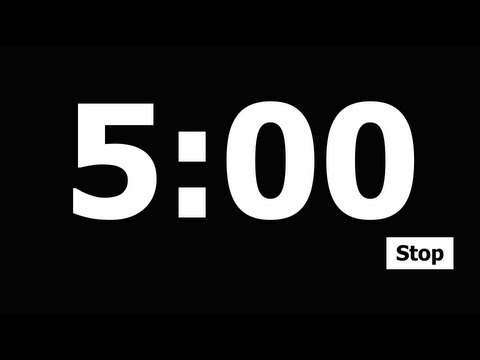 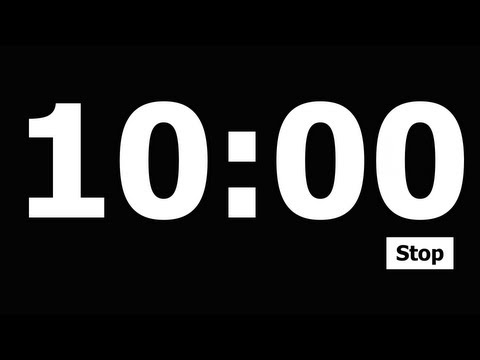 Five funny fairies flew far away.
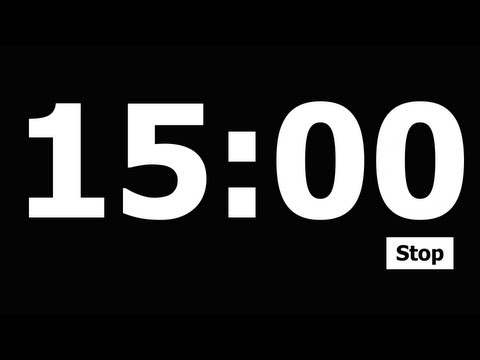 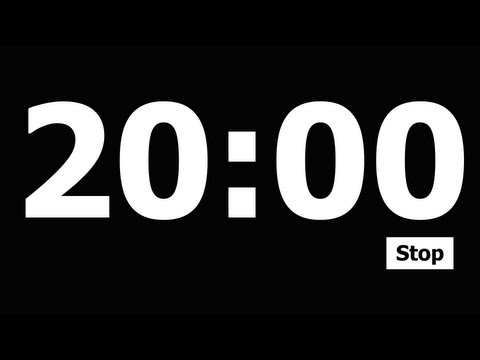 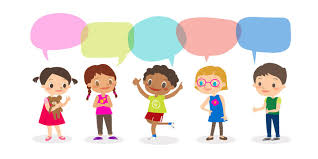 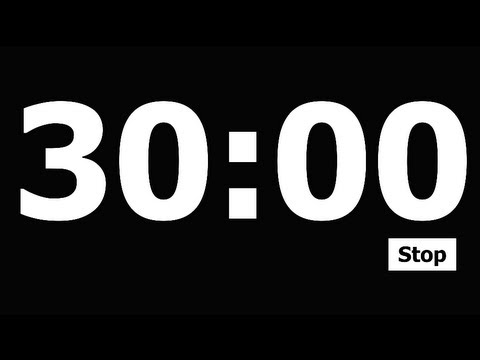 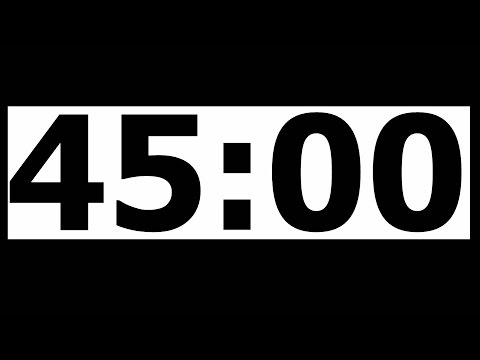 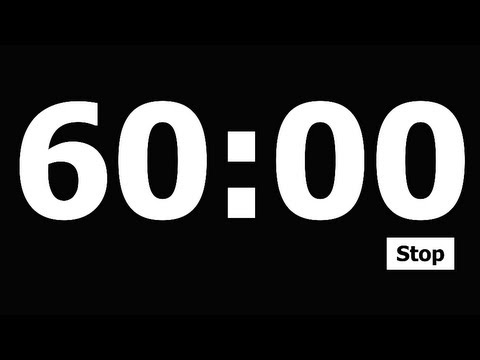 TODAY IS:
Add a timer
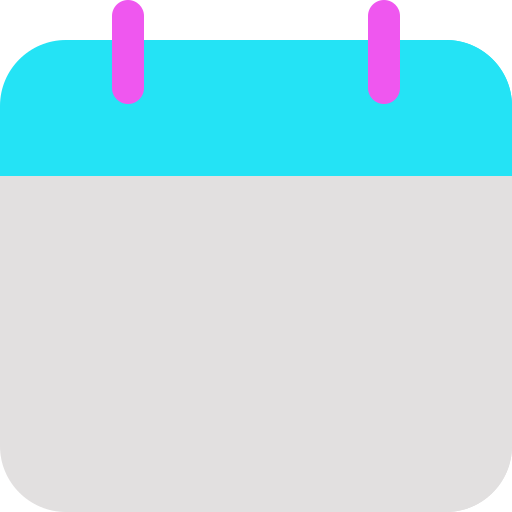 Focus Board
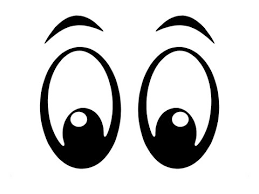 Wednesday
January 15, 2024
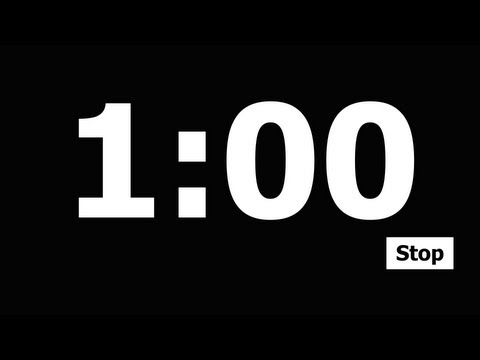 Color and Shape




white
diamond
Letter Bundle
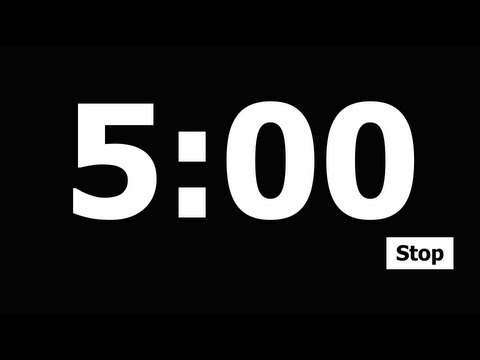 Number
6
six
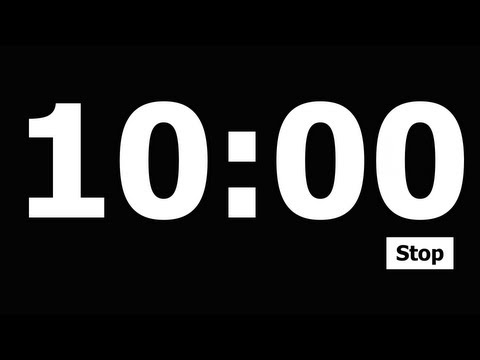 Tt
Vv
Ww
Xx
Uu
Sight Words:
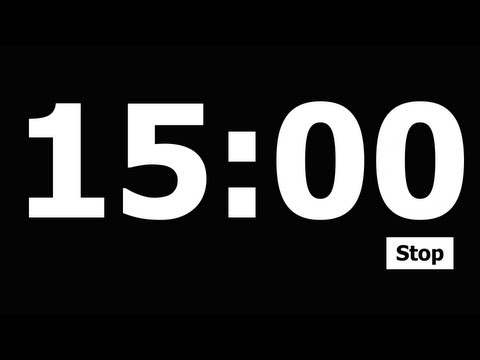 or
one
had
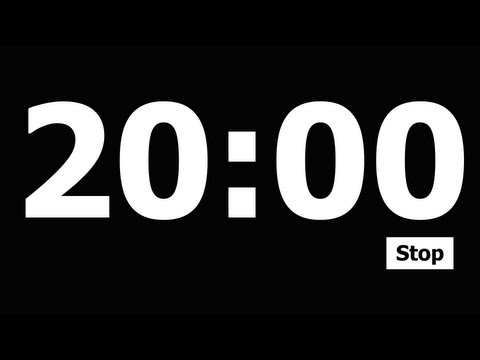 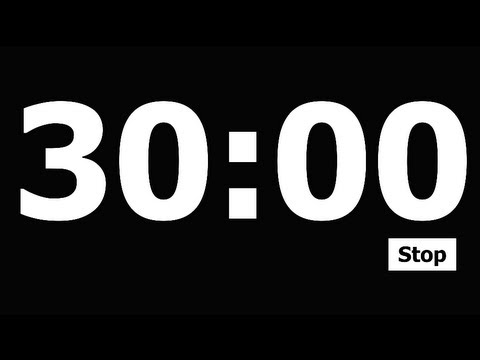 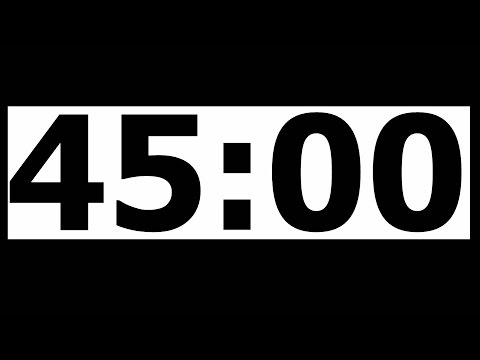 Daily 
Affirmation
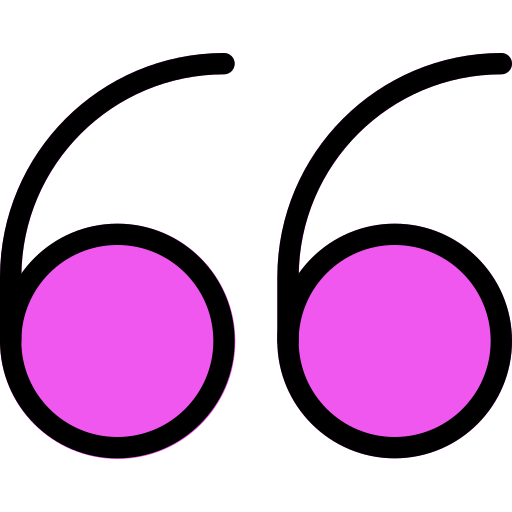 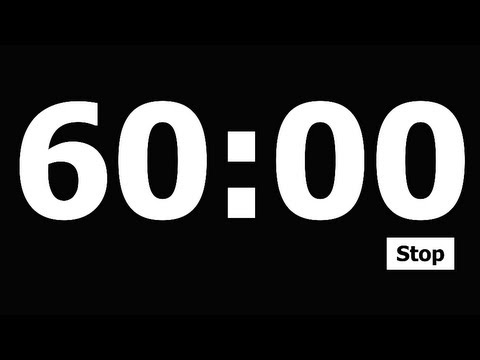 “I am a friend!”
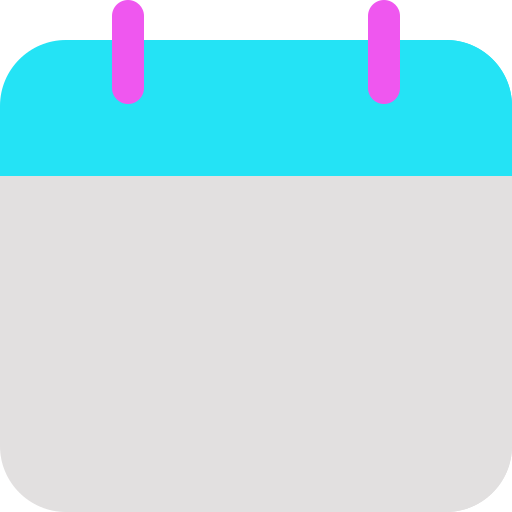 Add a timer
Today’s Lesson
Let’s Learn to Read!
TN Sounds First Vol. 2
Week 15
Day 3
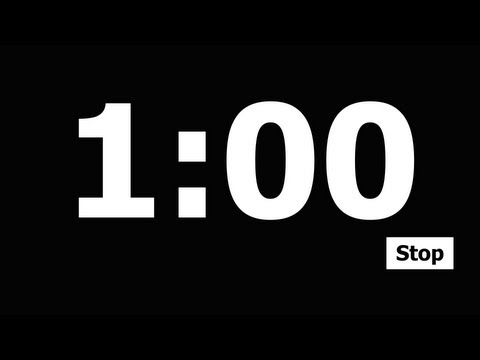 Rhyme Time!
Syllables: Adding Words
Snatch the Sound
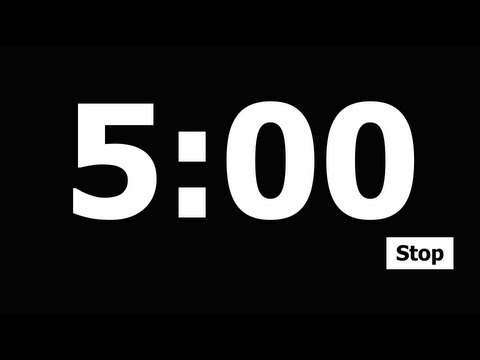 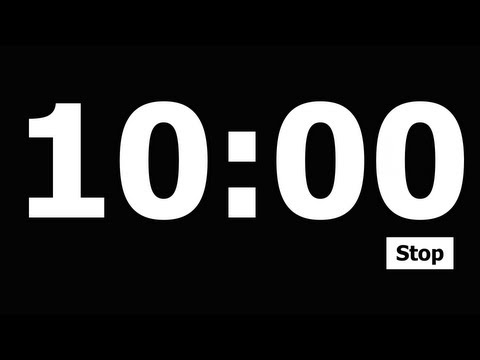 corn, cow
hill, just
sand, salt
mark, fill
hatch, catch
fell, have
broke, joke
after, now
pail, snail
tooth + paste
key + board
see + weed
snow +  man
head + light

✔
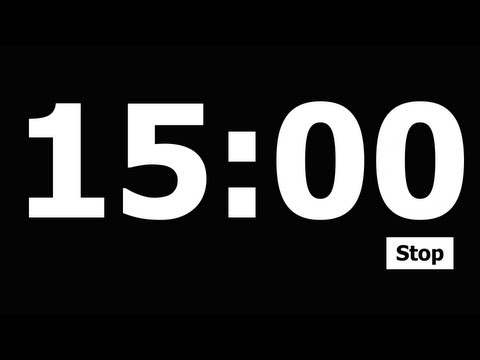 ✗

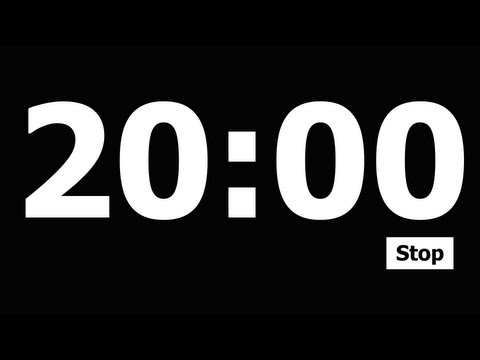 ✔

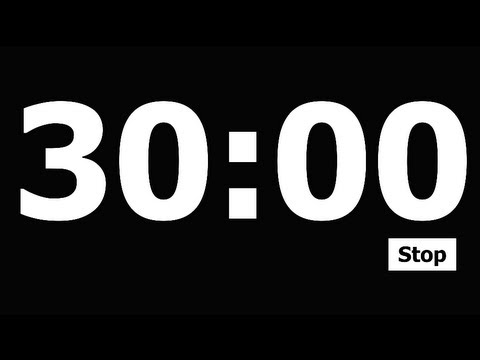 ✗

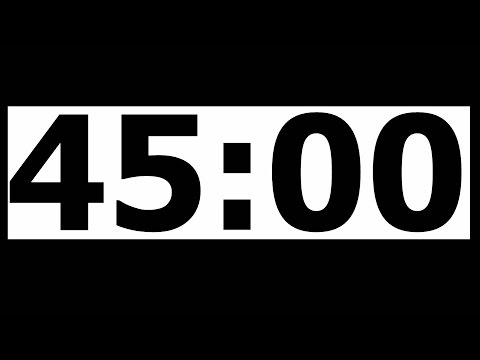 ✔
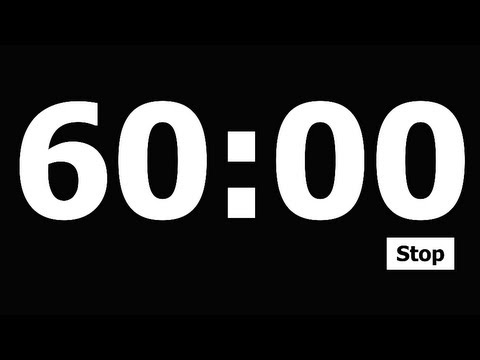 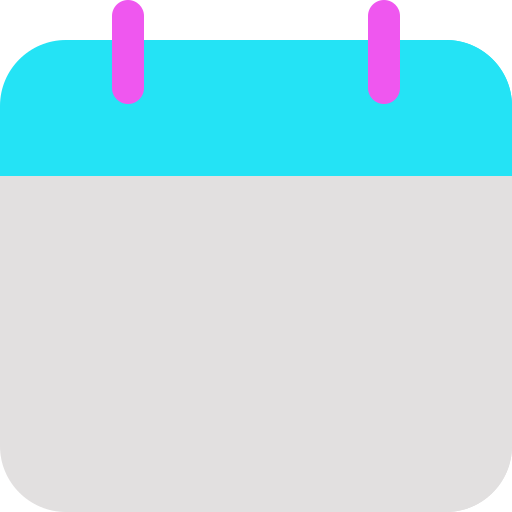 Add a timer
Today’s Lesson
Let’s Learn to Read!
TN Sounds First Vol. 2
Week 14
Day 3
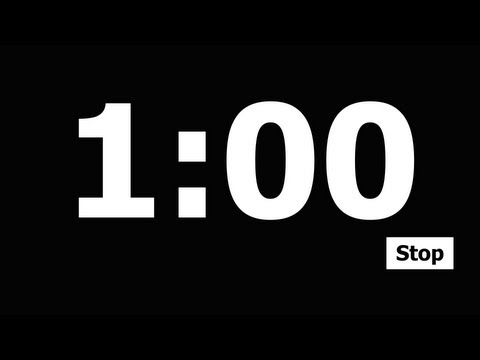 Snatch the Sound
Medial Sound
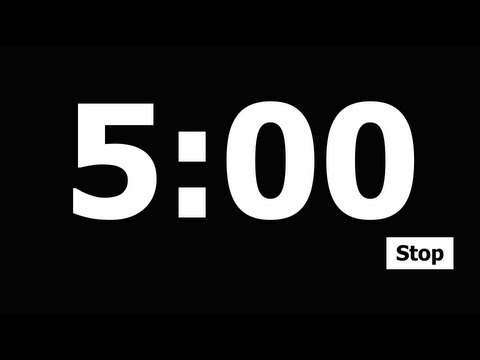 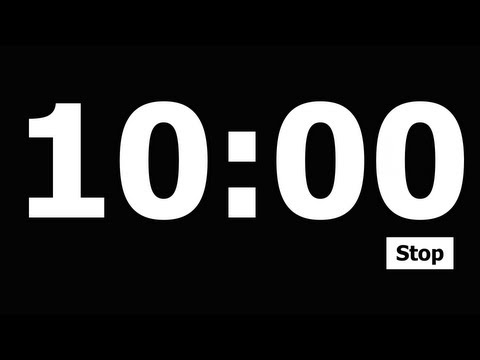 sigh, bye
day, play
spot, pick
went, mint

can
mat
pen
wet
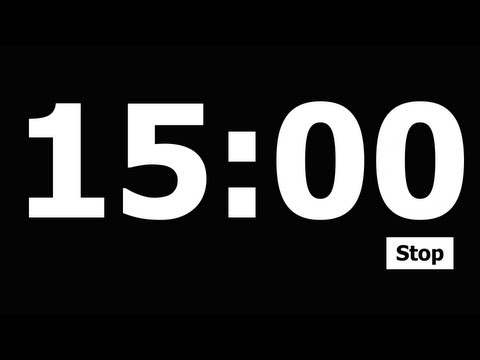 
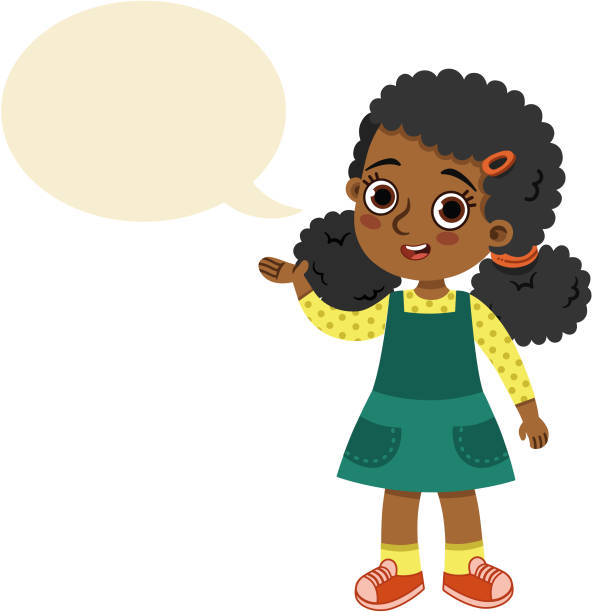 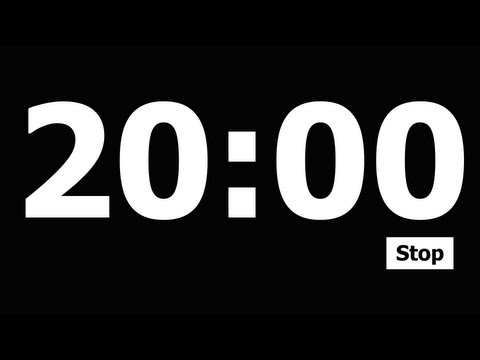 
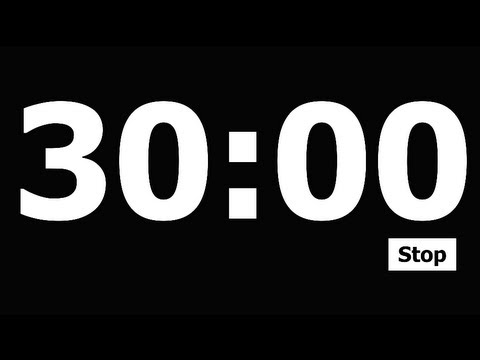 
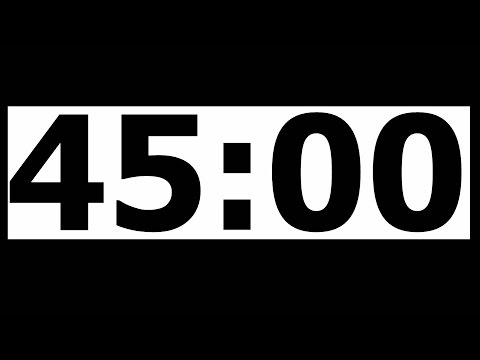 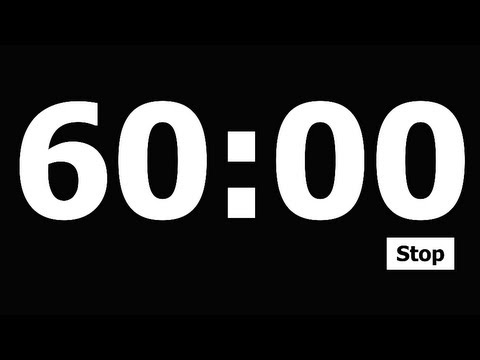 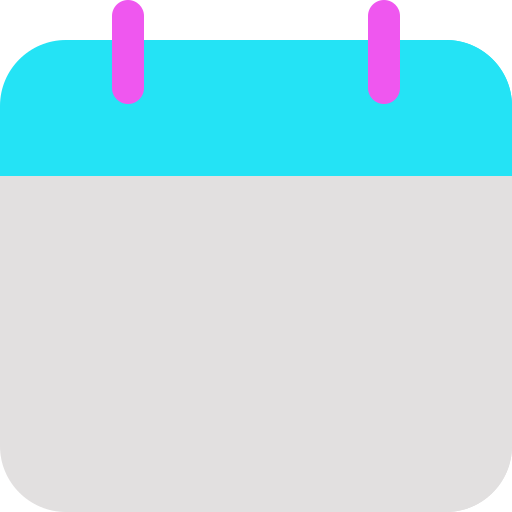 Add a timer
Let’s Learn to Read!
Today’s Lesson
TN Sounds First Vol. 2
Week 14
Day 3
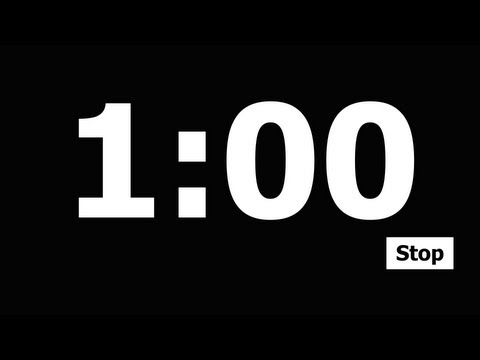 Silly Sentence
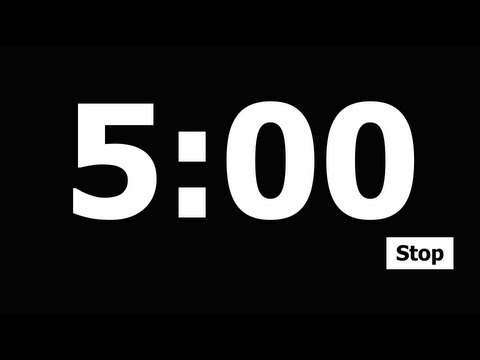 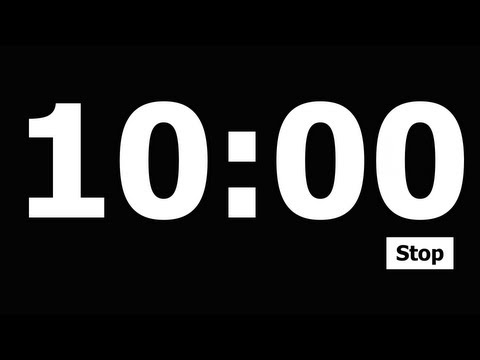 Bugs bite big blueberry bacon bits.
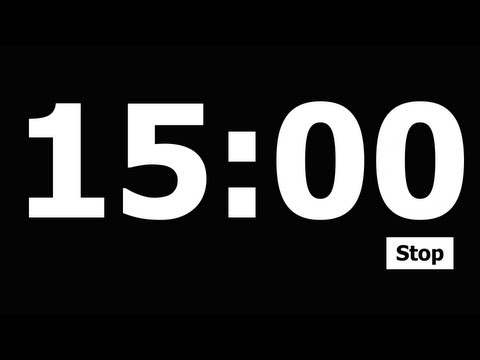 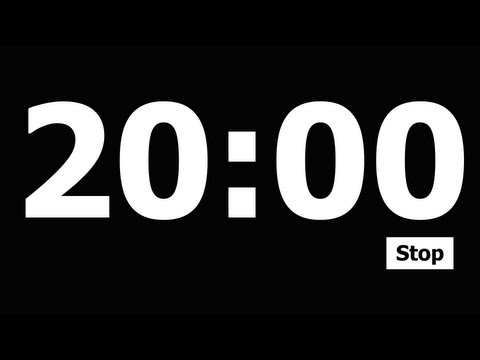 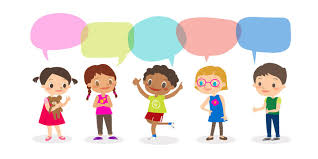 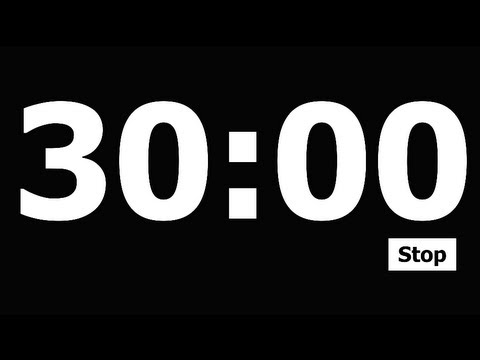 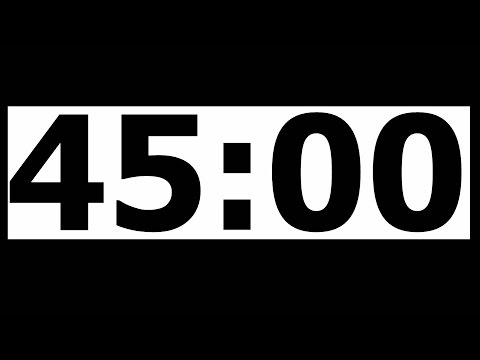 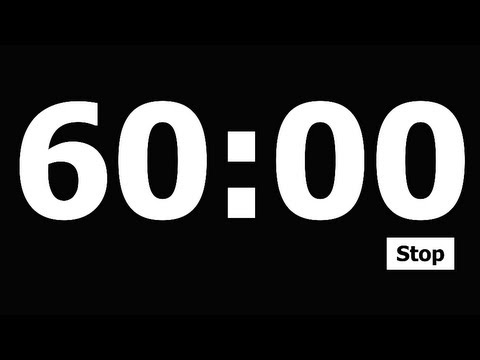 TODAY IS:
Add a timer
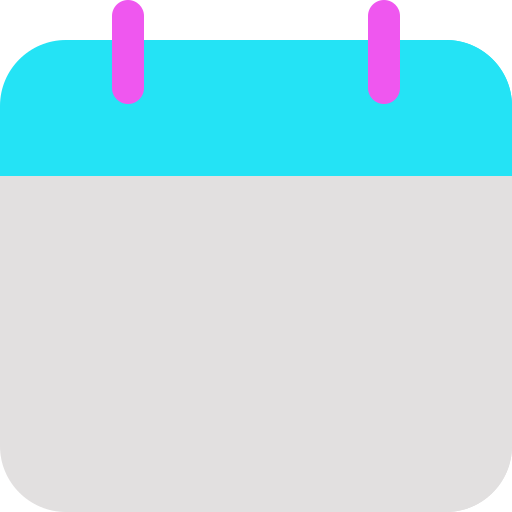 Focus Board
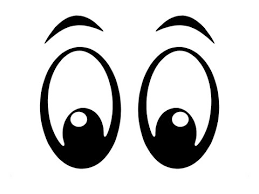 Thursday
January 16, 2024
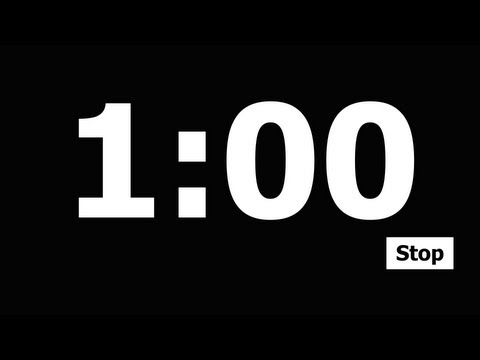 Color and Shape




white
diamond
Letter Bundle
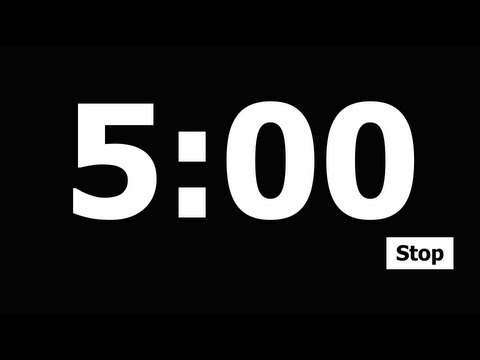 Number
6
six
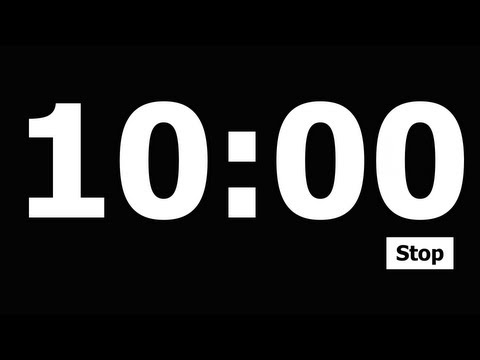 Tt
Vv
Ww
Xx
Uu
Sight Words:
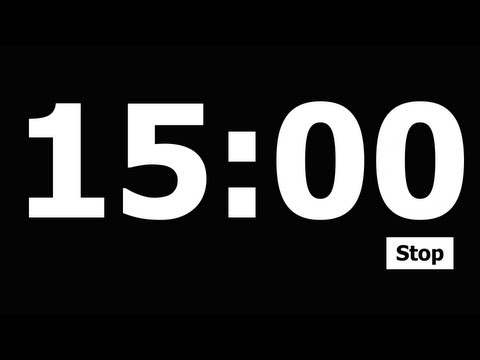 or
one
had
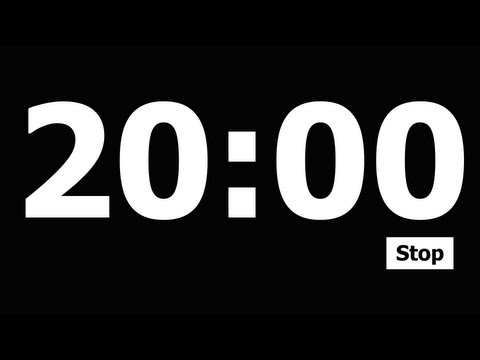 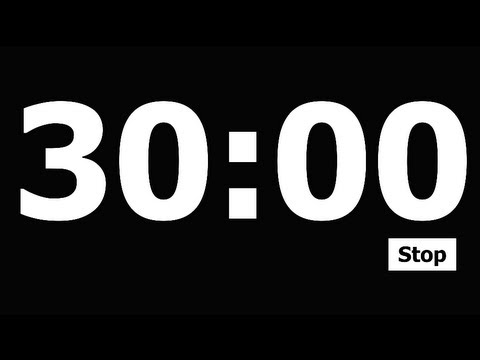 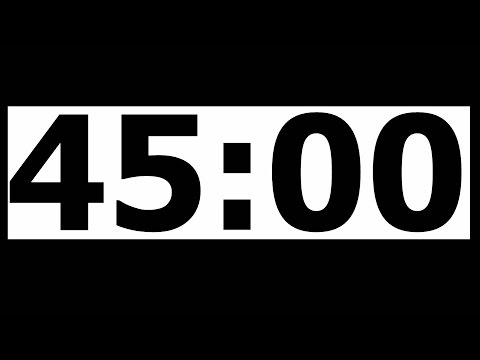 Daily 
Affirmation
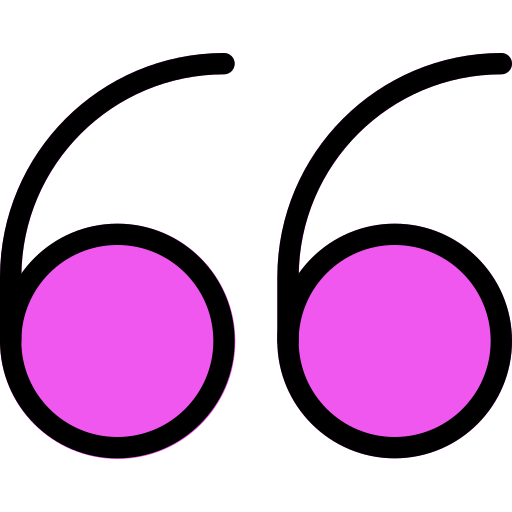 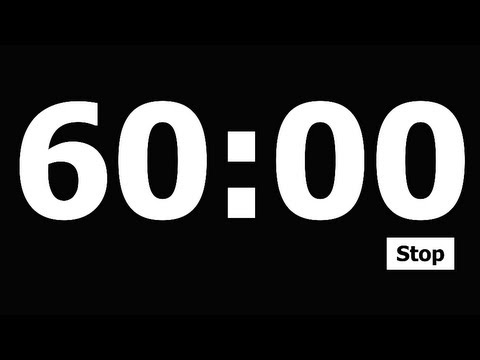 “I am a friend!”
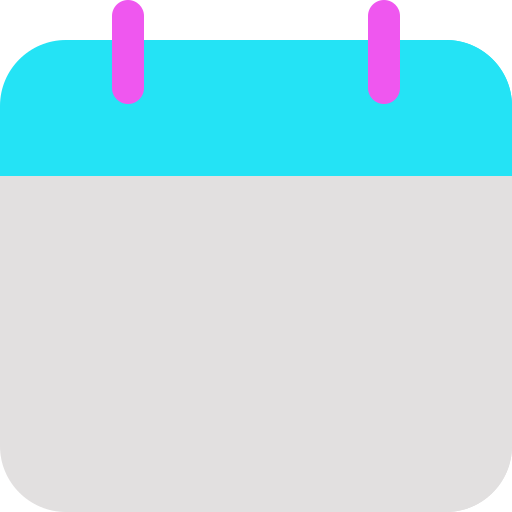 Add a timer
Today’s Lesson
Let’s Learn to Read!
TN Sounds First Vol. 2
Week 15
Day 4
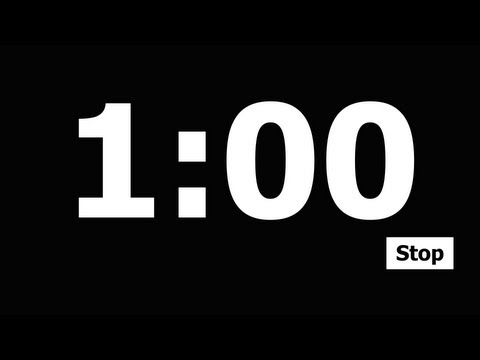 Rhyme Time!
Syllables: Adding Words
Snatch the Sound
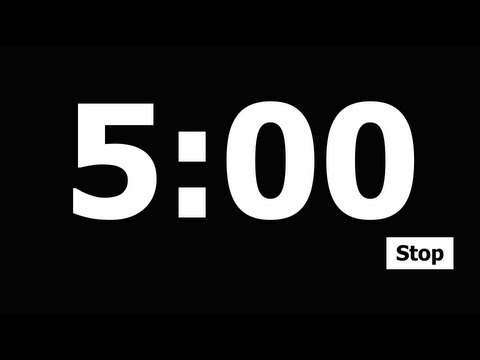 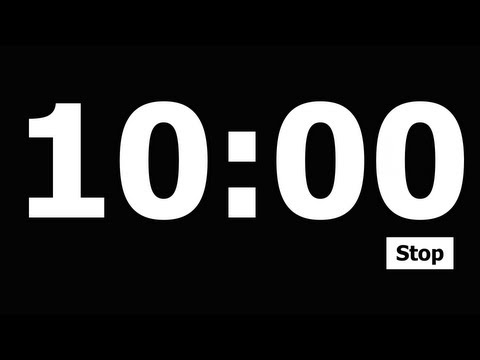 Jill, will
got, trot
Jack, pack
broke, nose
down, crown
fire + place
spot + light
bird + house
tooth + brush
oat + meal
bounce, bump
pipe, pork
paw, runs
sink, lost
✔

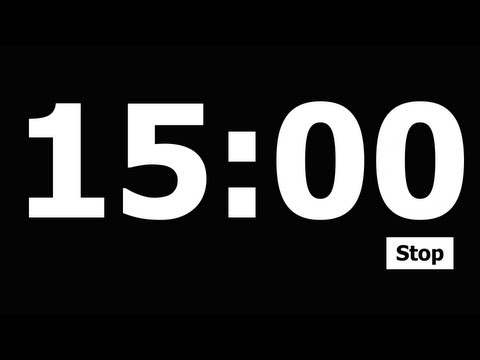 ✔

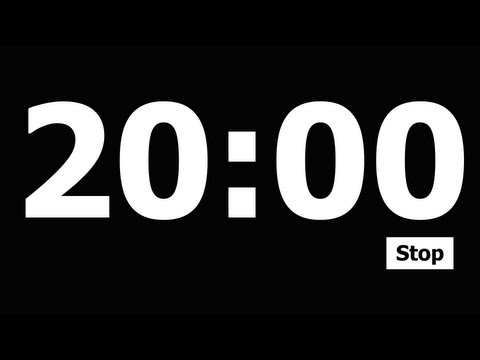 ✔

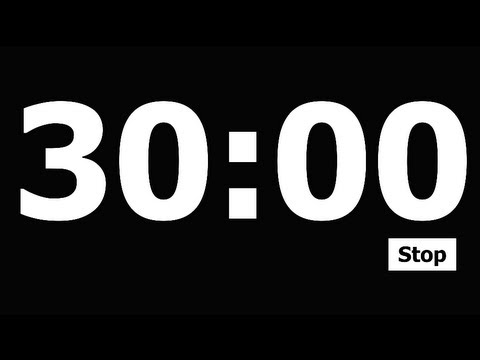 ✗

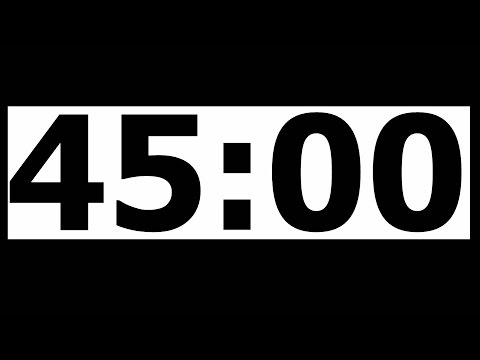 ✔
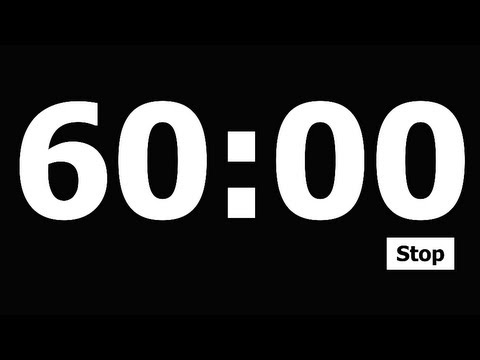 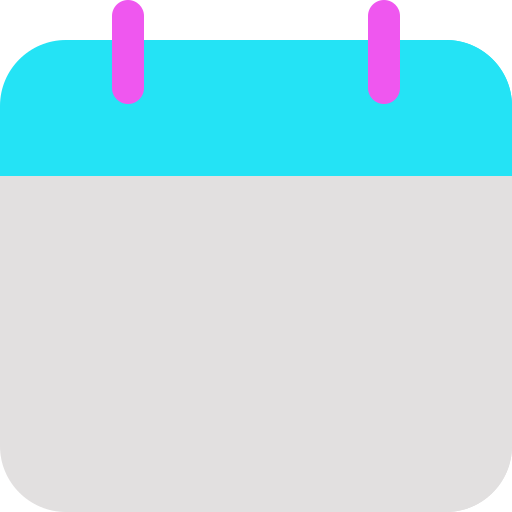 Add a timer
Today’s Lesson
Let’s Learn to Read!
TN Sounds First Vol. 2
Week 15
Day 4
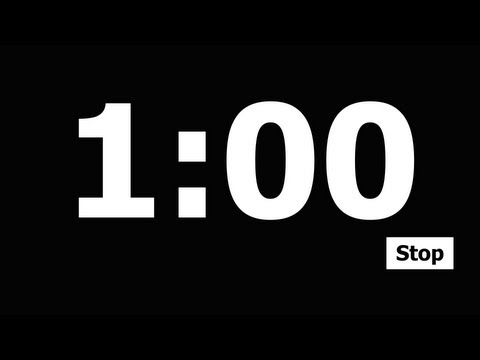 Snatch the Sound
Medial Sound
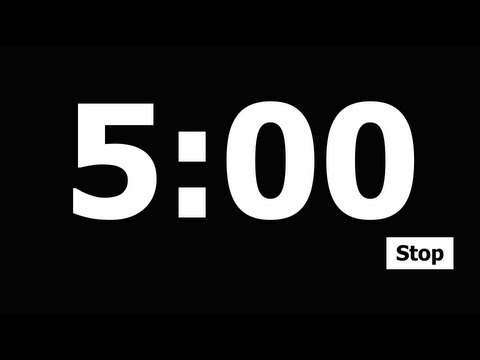 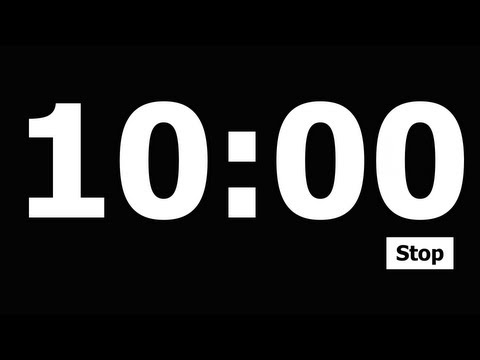 math, both
gone, bell
walk, lick
heap, sand
fox
hot
fin
sip

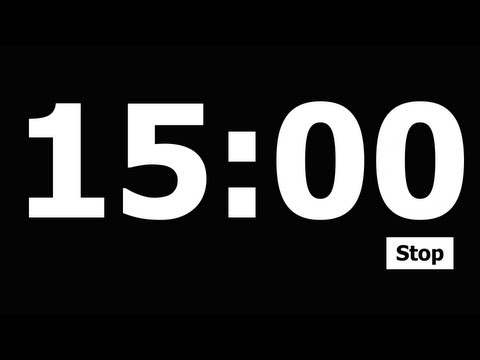 
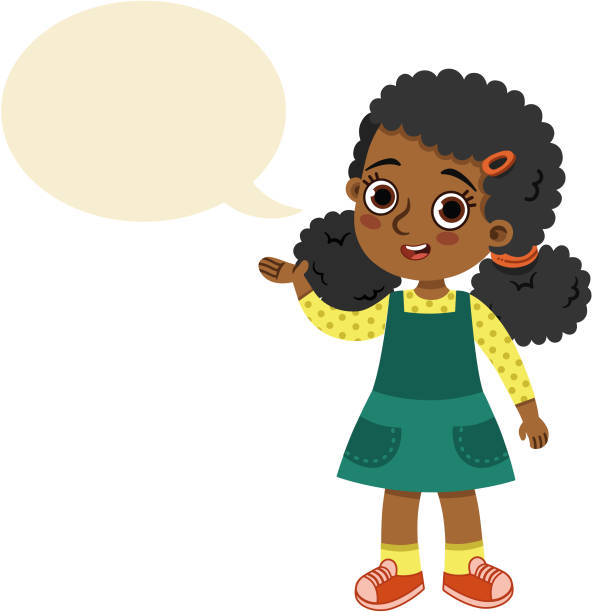 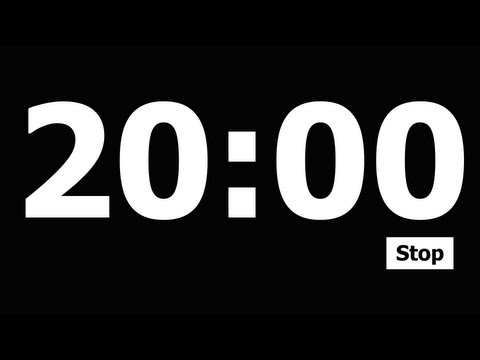 
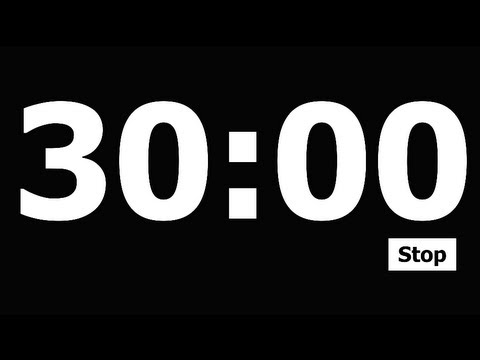 
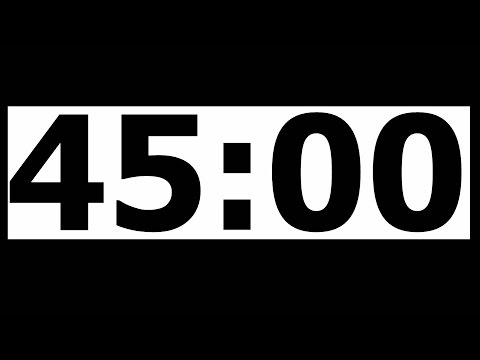 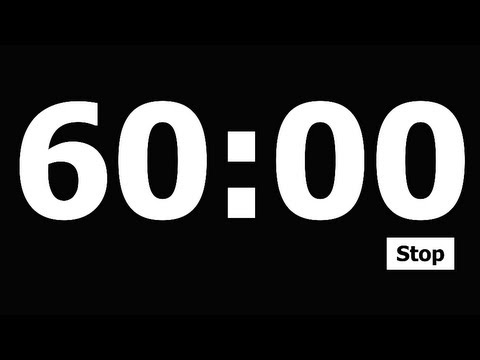 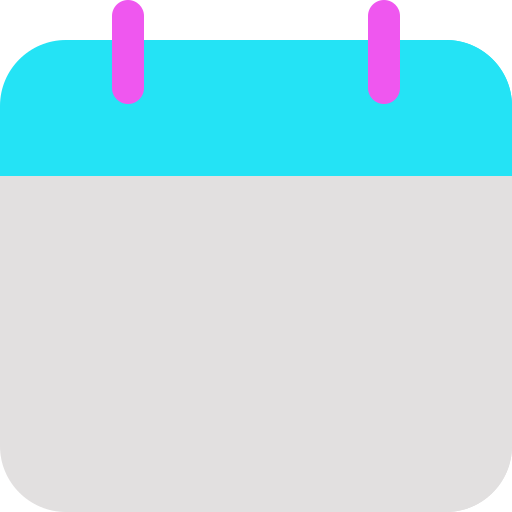 Add a timer
Let’s Learn to Read!
Today’s Lesson
TN Sounds First Vol. 2
Week 15
Day 3
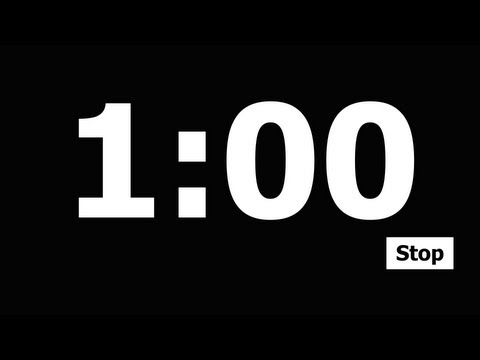 Silly Sentence
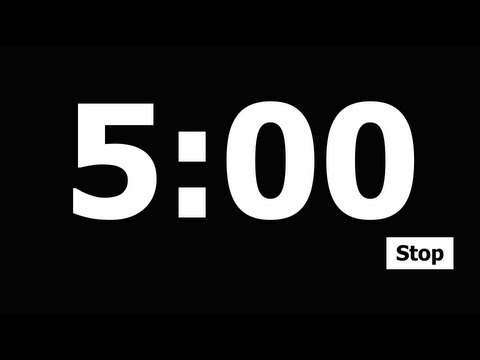 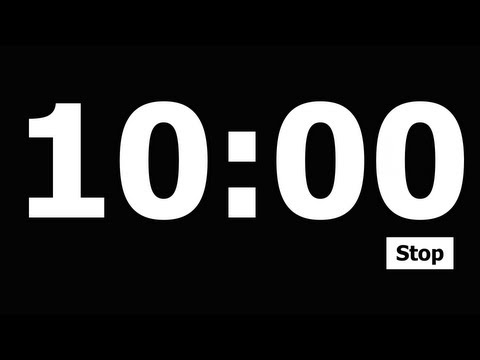 The caterpillar ate crunchy carrots.
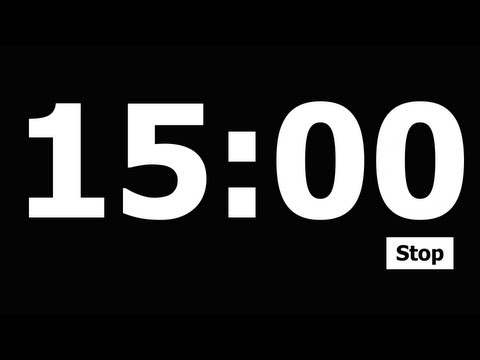 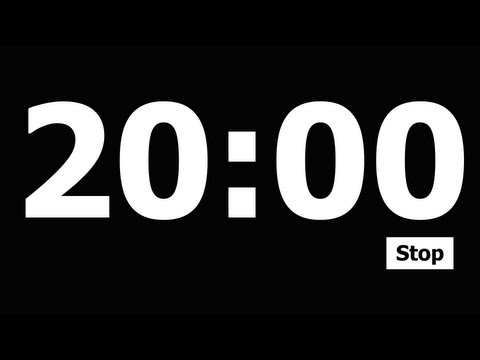 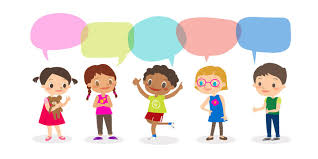 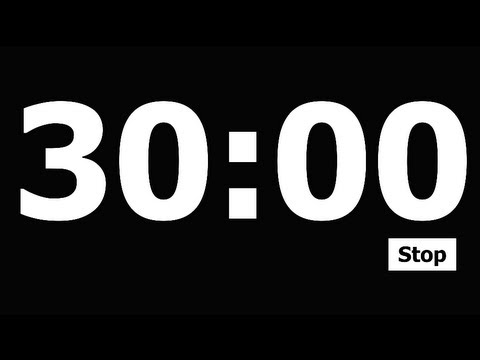 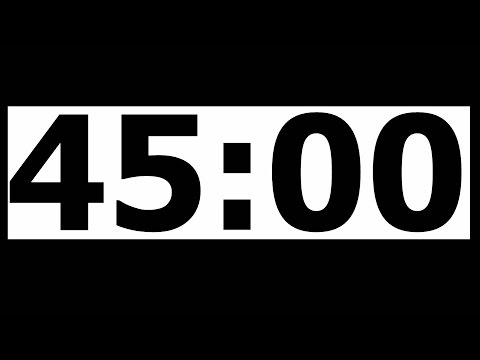 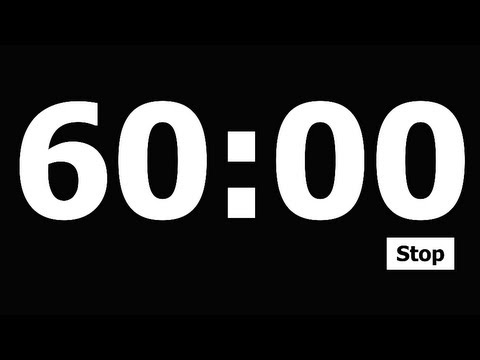 TODAY IS:
Add a timer
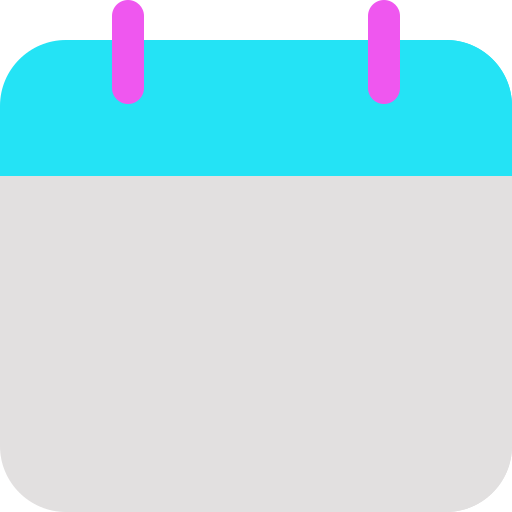 Focus Board
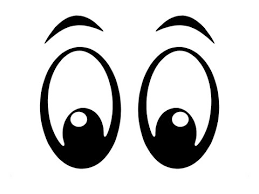 Friday
January 17, 2024
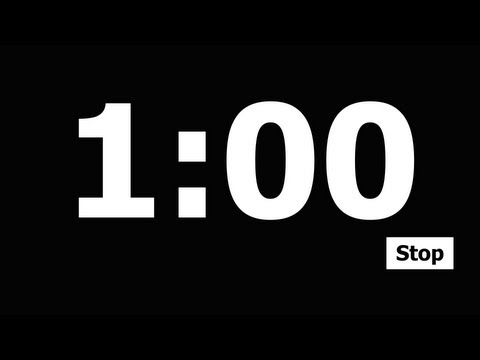 Color and Shape




white
diamond
Letter Bundle
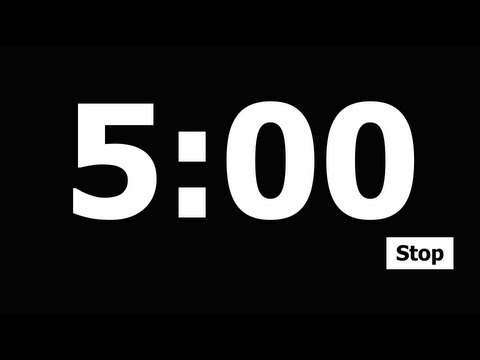 Number
6
six
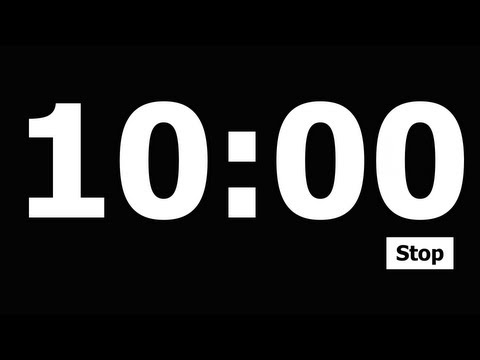 Tt
Vv
Ww
Xx
Uu
Sight Words:
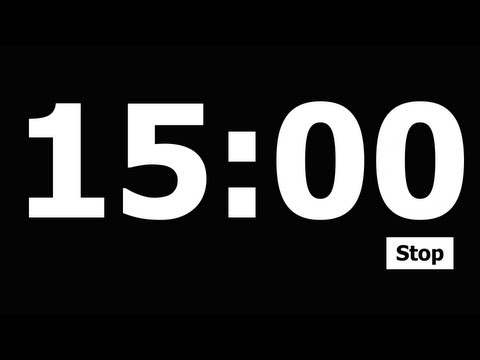 or
one
had
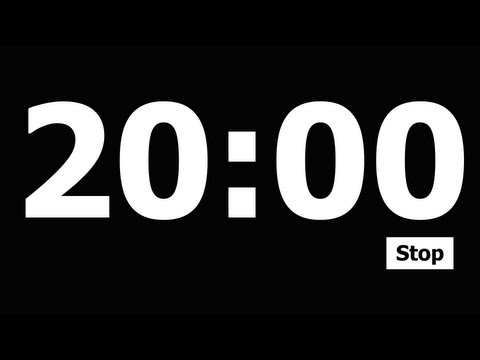 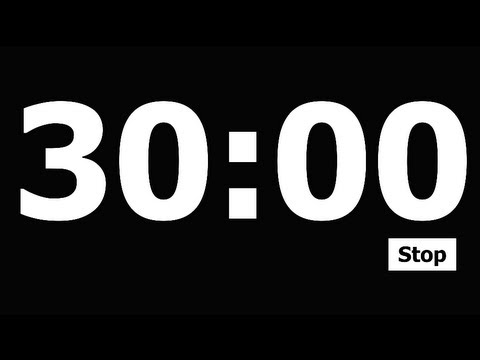 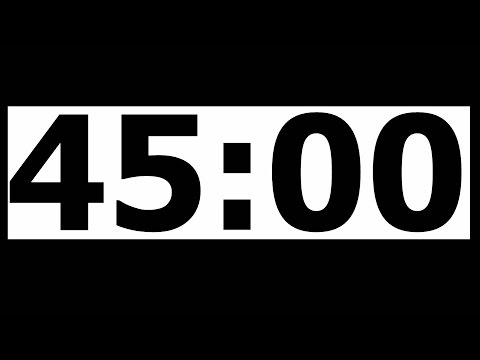 Daily 
Affirmation
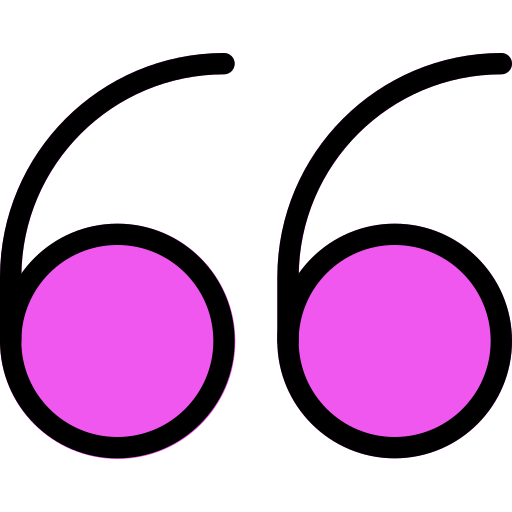 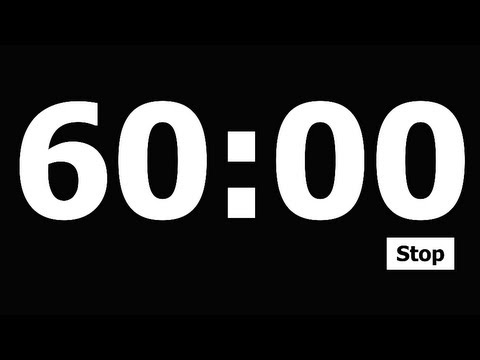 “I am a friend!”
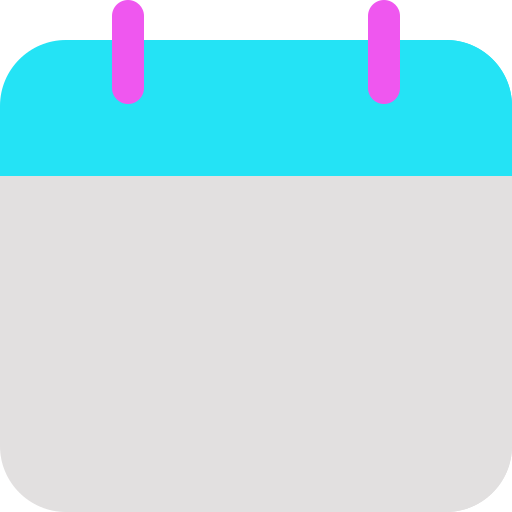 Add a timer
Today’s Lesson
Let’s Learn to Read!
TN Sounds First Vol. 2
Week 15
Day 5
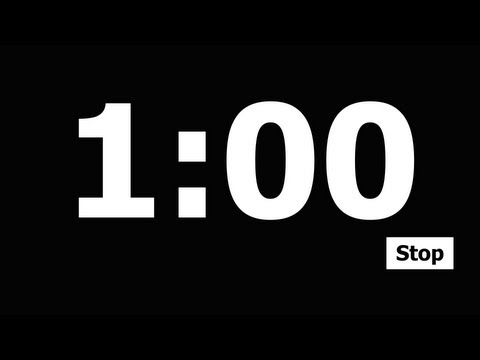 Rhyme Time!
Syllables: Adding Words
Snatch the Sound
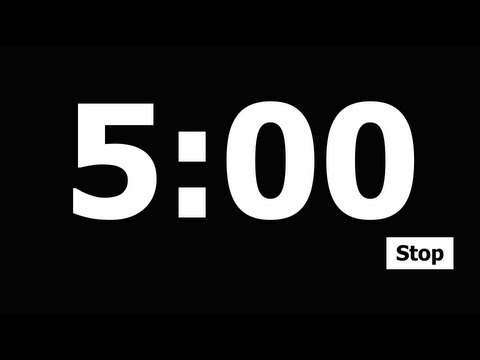 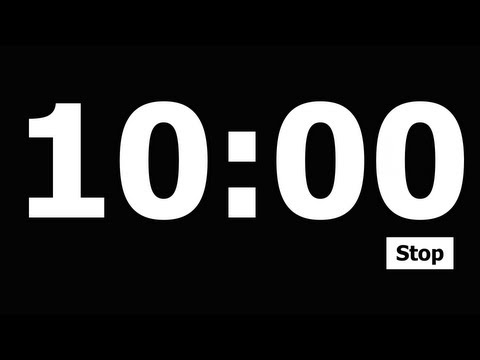 draw, saw
the, he
nurse, purse
soap, hope
pan, top
pan + cake
yard + stick
grape + fruit
thumb + print
door + way
kid, hit
soft, sold
odd, ox
build, fold
✔

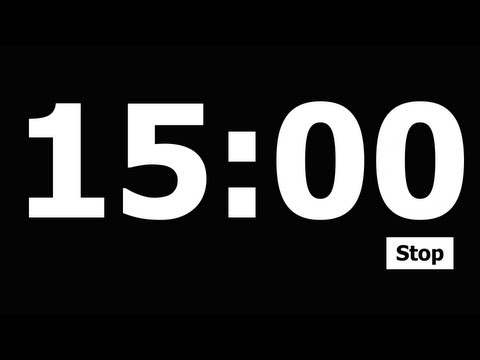 ✗

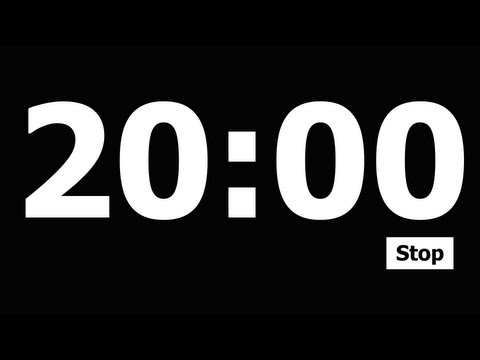 ✔

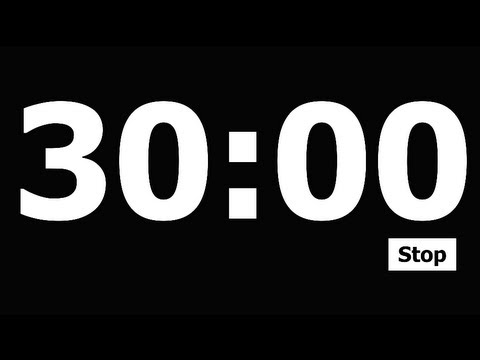 ✔

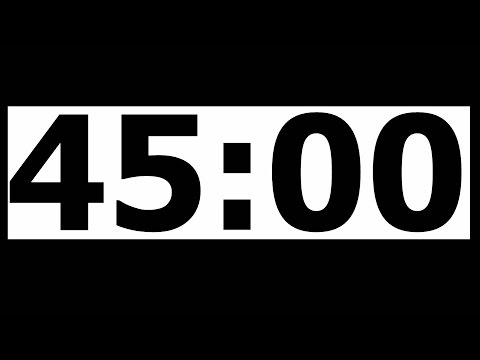 ✗
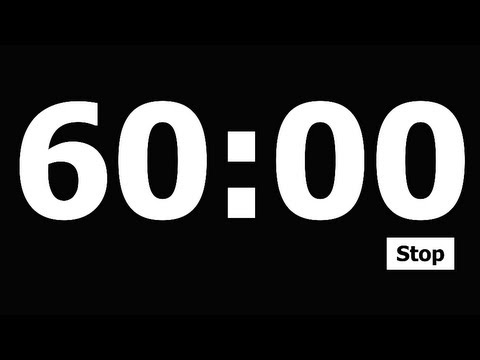 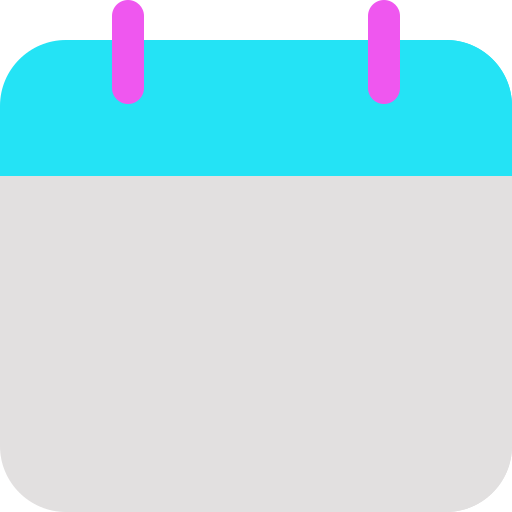 Add a timer
Today’s Lesson
Let’s Learn to Read!
TN Sounds First Vol. 2
Week 15
Day 5
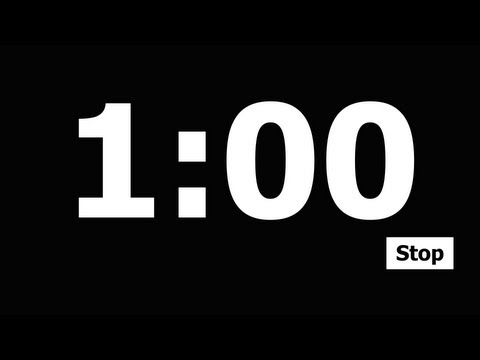 Snatch the Sound
Medial Sound
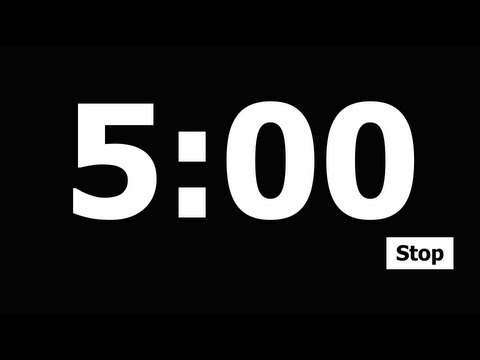 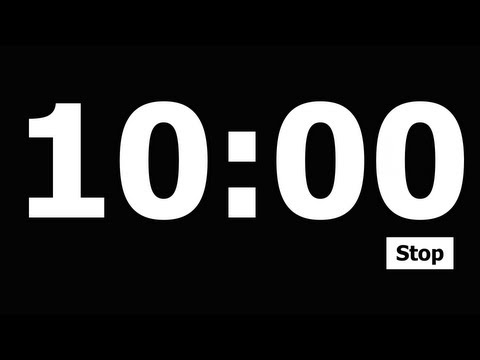 lake, stake
five, three
seven, eleven
won, zip
run
cut
bell
lot

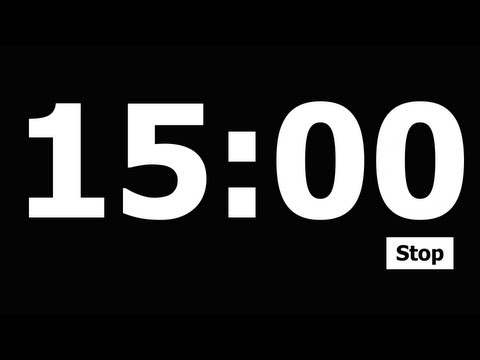 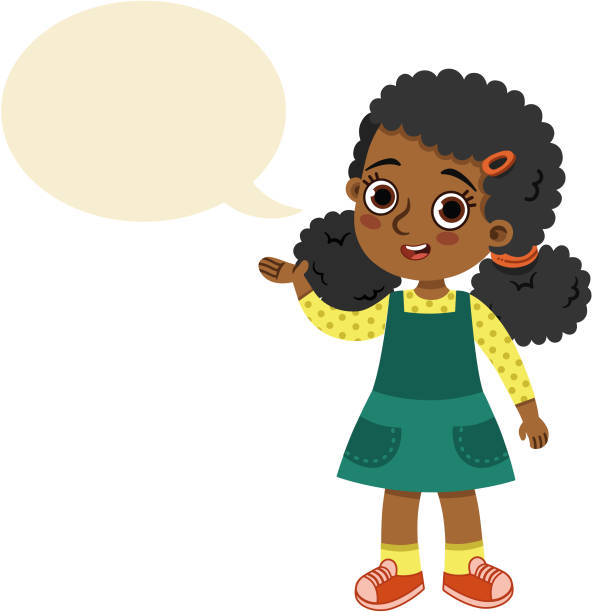 
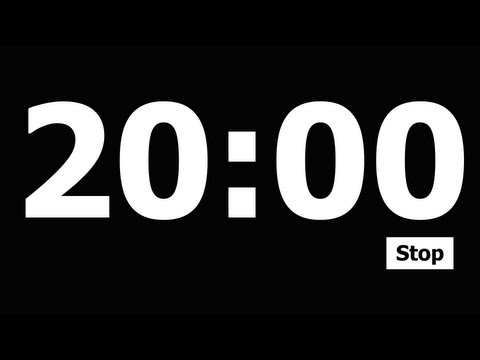 
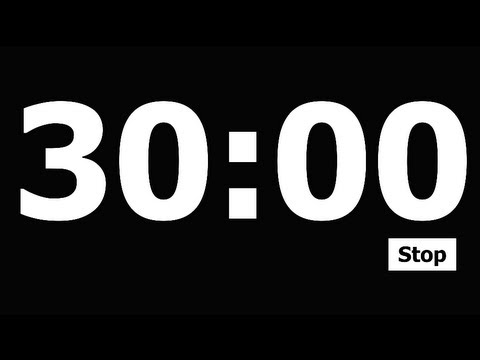 
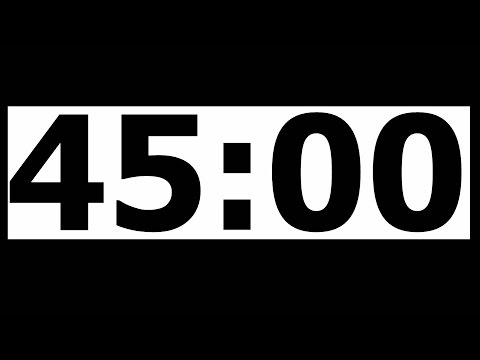 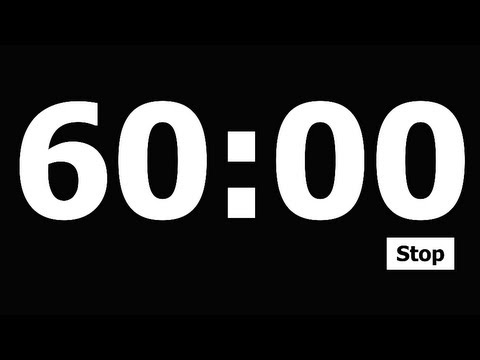 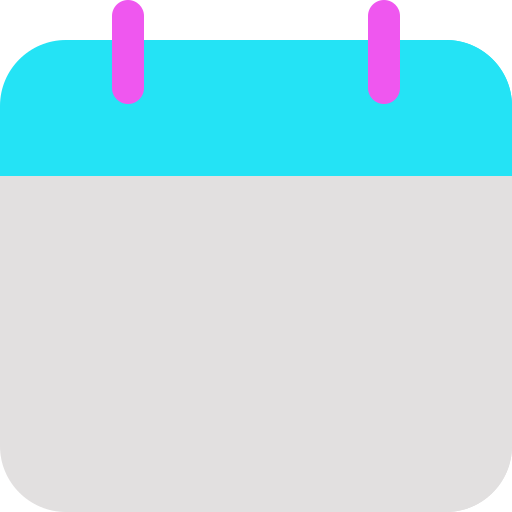 Add a timer
Let’s Learn to Read!
Today’s Lesson
TN Sounds First Vol. 2
Week 15
Day 5
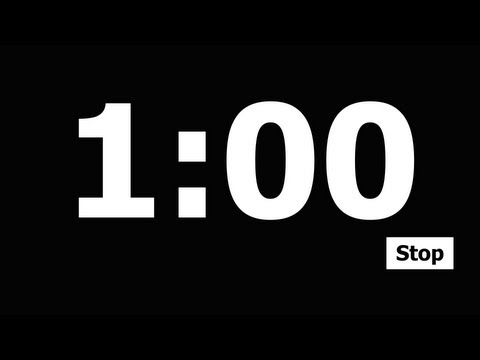 Silly Sentence
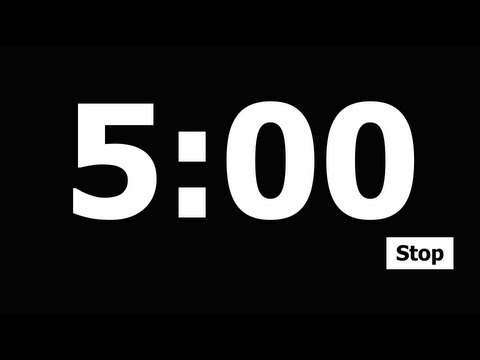 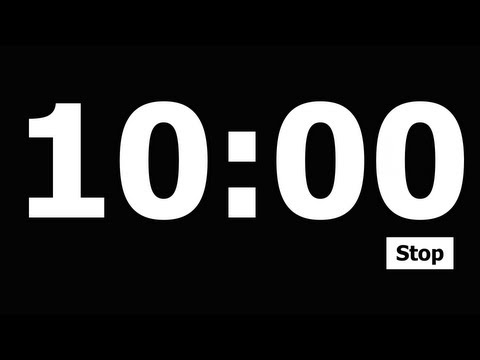 Five Funky fish wiggle their funky fins.
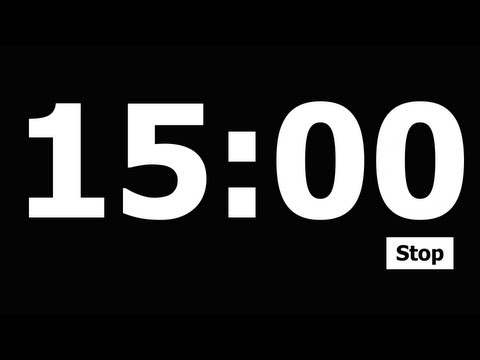 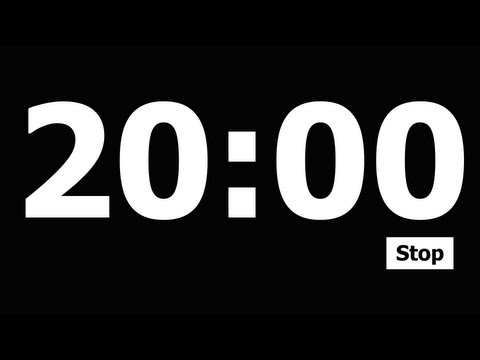 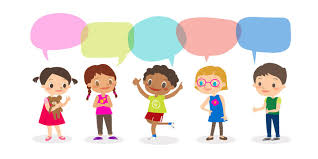 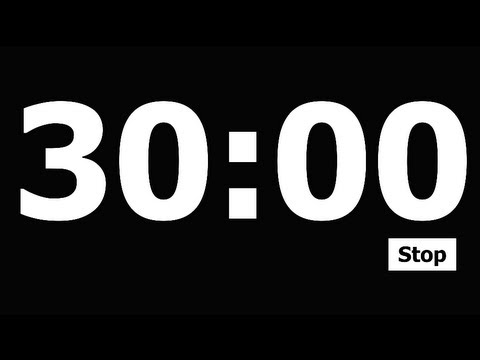 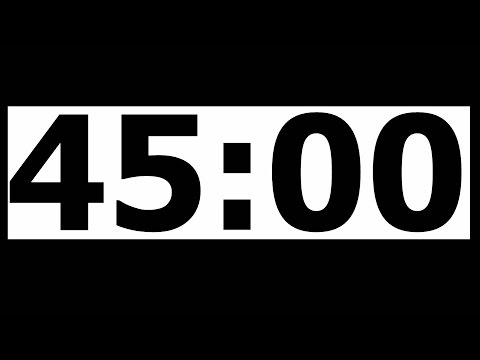 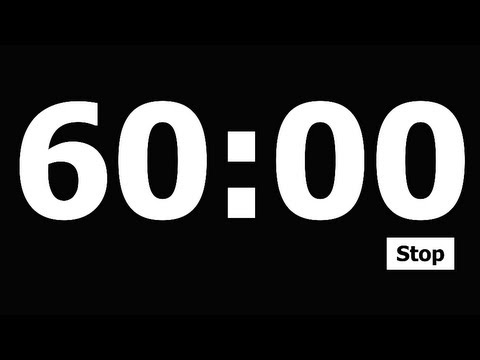